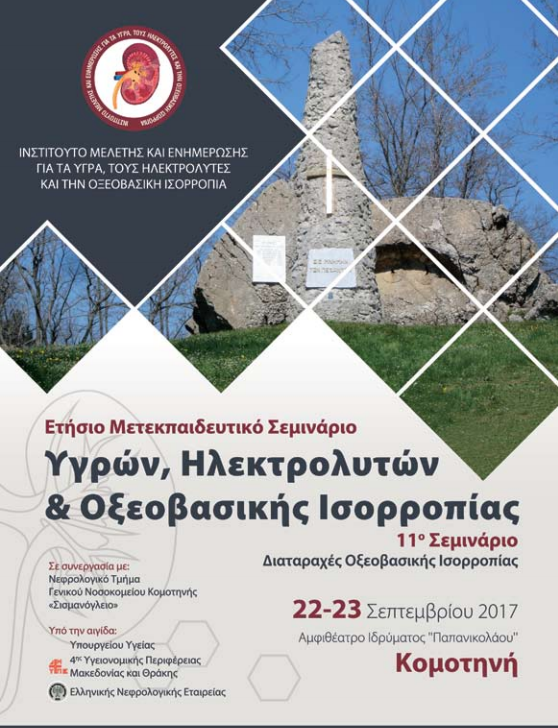 Π. Σ. Πασαδάκης

Καθηγητής Νεφρολογίας, 
Πανεπιστημιακό Νοσοκομείο Αλεξανδρούπολης,
ploumis@med.duth.gr
Στρογγυλό τραπέζι Ι: Εισαγωγικές γνώσεις στην οξεοβασική ισορροπίαΠροεδρείο: Φ. Παπουλίδου - Χ. Κατσίνας
Φυσιολογία της οξεοβασικής ισορροπίας - Ποια είναι η σημασία της για την κυτταρική λειτουργία;
Σ. Μιχαήλ
Ποια είναι η λειτουργία των ρυθμιστικών διαλυμάτων στον οργανισμό και ποια η συμβολή τους στη ρύθμιση της οξεοβασικής ισορροπίας;
Ε. Φράγγου
Ποια είναι η απάντηση του νεφρού σε ένα φορτίο οξέος ή βάσης;
Ε. Κασιμάτης
Ποια είναι η σημασία του πνεύμονα ως αντιρροπιστικού οργάνου στην οξεοβασική ισορροπία;
Δ. Λαγονίδης

Σχόλια - Παραδείγματα: Π. Πασαδάκης
Φυσιολογία της οξεοβασικής ισορροπίας - Ποια είναι η σημασία της για την κυτταρική λειτουργία;
Σ. Μιχαήλ
Ποια είναι η λειτουργία των ρυθμιστικών διαλυμάτων στον οργανισμό και ποια η συμβολή τους στη ρύθμιση της οξεοβασικής ισορροπίας;
Ε. Φράγγου
Ποια είναι η απάντηση του νεφρού σε ένα φορτίο οξέος ή βάσης;
Ε. Κασιμάτης
Ποια είναι η σημασία του πνεύμονα ως αντιρροπιστικού οργάνου στην οξεοβασική ισορροπία;
Δ. Λαγονίδης

Σχόλια - Παραδείγματα: Π. Πασαδάκης
Φυσιολογία της οξεοβασικής ισορροπίας. Επίδραση του pH στις κυτταρικές λειτουργίες
Σπύρος Μιχαήλ,
Νεφρολόγος, Διευθυντής Νεφρολογικού Τμήματος
Γενικού Νοσοκομείου Αθηνών «Λαϊκό»
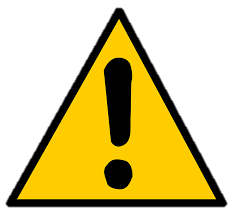 Επισήμανση
Ο κυτταρικός μεταβολισμός προκαλεί τη συνεχή παραγωγή οξέων (Η+)


Επειδή ο οργανισμός σχεδιάστηκε να λειτουργεί σε αλκαλικό περιβάλλον (pH=7,37-7,43), προσπαθεί συνεχώς να απαλλαγεί από τα οξέα	

Στο σχεδιασμό είμαστε αλκαλικά όντα, στη λειτουργία όμως είμαστε παραγωγοί οξέων
Ποσότητες παραγόμενων οξέων
Μεταβολισμός
Μη πτητικά οξέα**
1-1,5 mEq H+/kgΒΣ/24ωρο
Πτητικά ή Ανθρακικά (CO2)*
          22.200 mEq/24ωρο
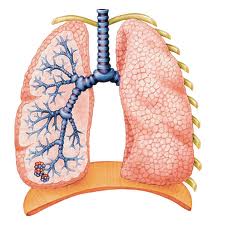 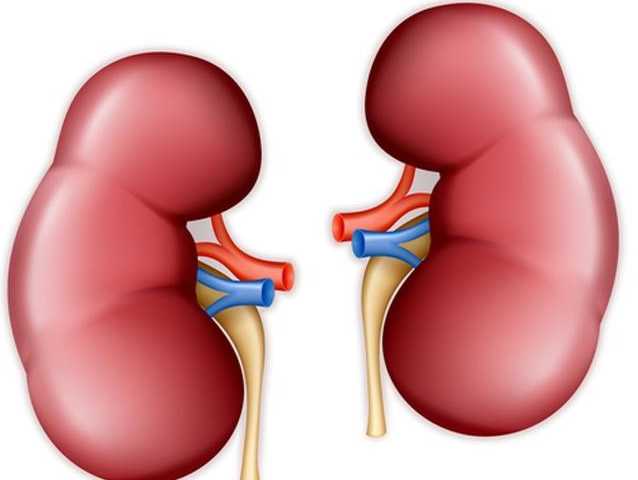 ** καταβολισμός πρωτεϊνών (H2SO4),φωσφολιπιδίων (H3PO4)
         αναερόβιος μεταβολισμός υδατανθράκων (γαλακτικό οξύ) 
         β- οξείδωση λιπών (κετονικά σώματα)
* CO2 = τελικό προϊόν του αερόβιου μεταβολισμού 
υδατανθράκων και λιπών (CO2+H2O  H2CO3  H+ + HCO3-)
Σχέση συγκέντρωσης [Η+], [OH-] και pH
mEq/L
mEq/L
Στο αίμα περιέχονται 0,0000040 mEq/L H+
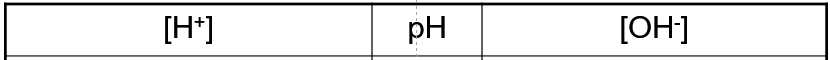 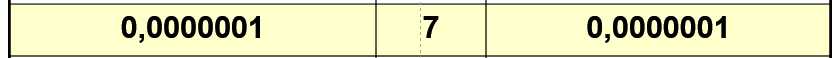 24 mEq/L  HCO3-
nEq/L
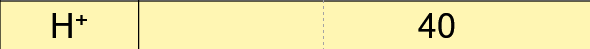 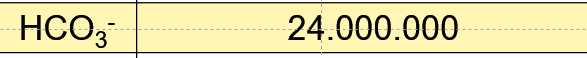 Ratio of Carbonic Acid and Bicarbonate Concentration in Maintaining pH within Normal Limits.
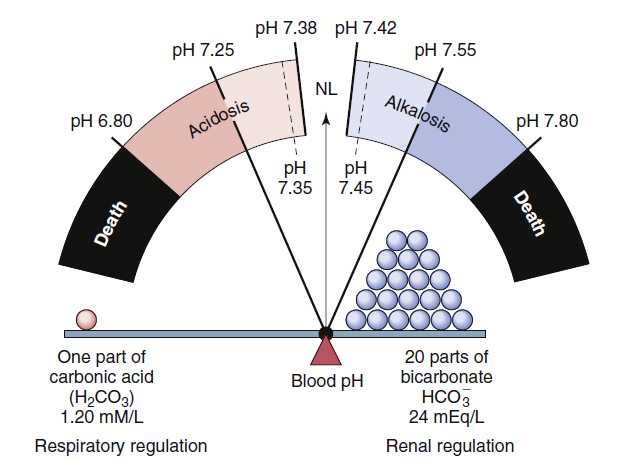 25
45
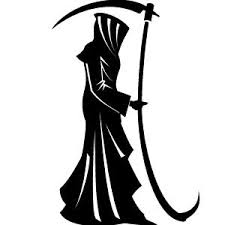 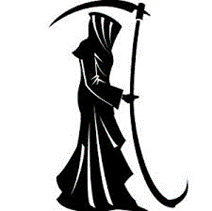 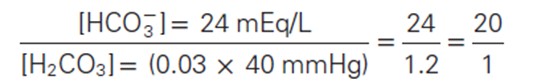 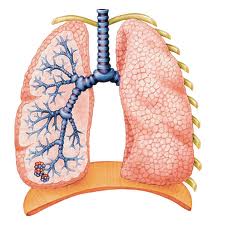 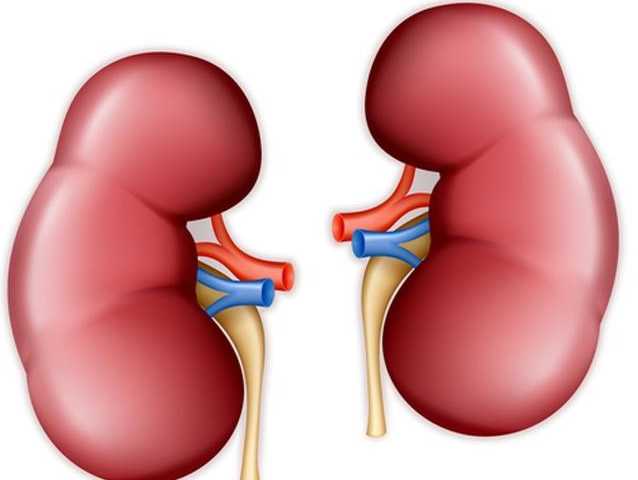 παραγωγή μη πτητικών οξέων
Σε ορισμένες καταστάσεις, η παραγωγή των μη πτητικών οξέων μπορεί να αυξάνει μέχρι 10 φορές. 

Παραδείγματα 
μυική άσκηση και καταστάσεις ιστικής ισχαιμίας: παραγωγή γαλακτικού οξέος 

διαβητική κετοξέωση: παραγωγή ακετοξικού και 3-υδροξυβουτυρικού οξέος
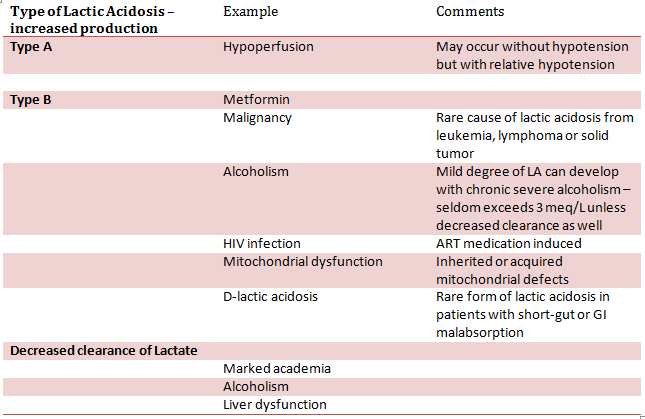 Cause
or Hypoxia
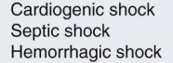 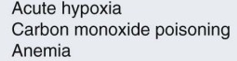 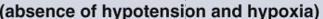 D-lactic acidosis
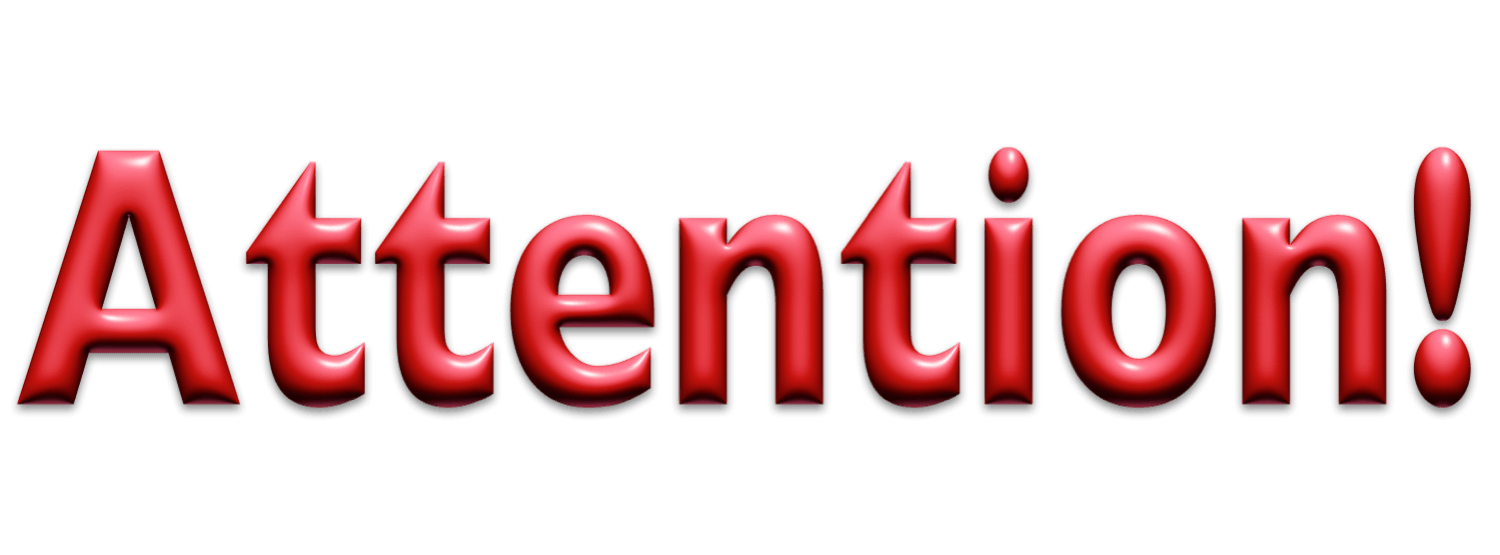 Lactic Acidosis - Diagnosis
Normal plasma lactate: 0,5 to 1,5 mEq/L
Lactic acidosis:
plasma lactate concentration exceeds 4 - 5 mEq/L, even among patients without a systemic acidosis
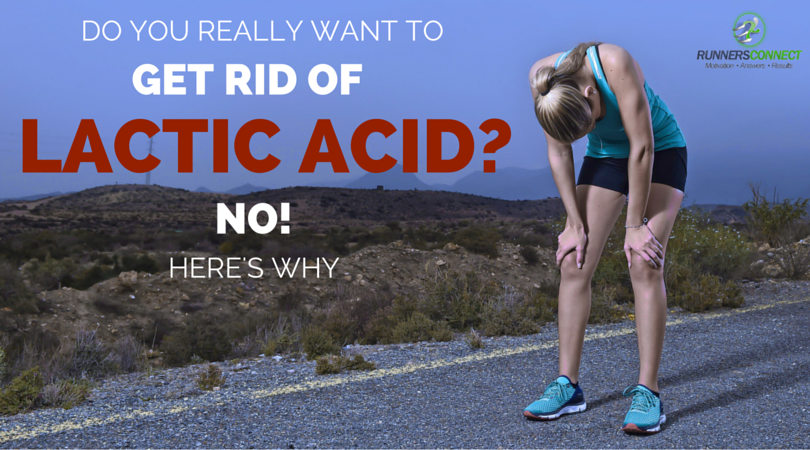 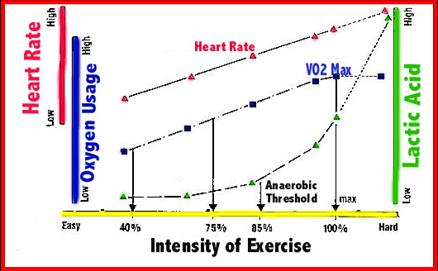 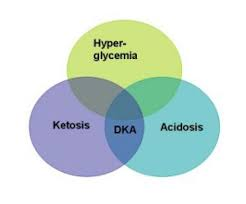 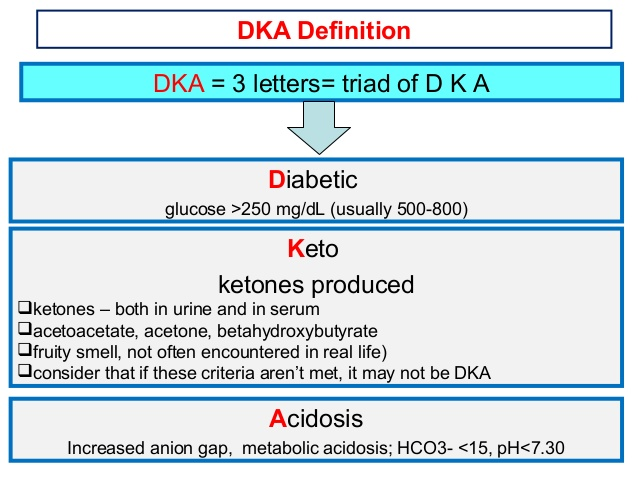 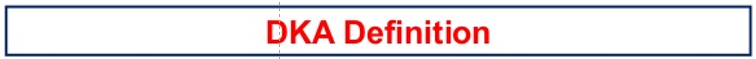 Different body fluids have different pH values:
pH και συγκέντρωση Η+ διαφόρων χώρων του οργανισμού
Επίδραση των μεταβολών του εξωκυττάριου pH (pHo) στο κυτταροπλασματικό pH (pHk)
Οξεία εξωκυττάρια οξινοποίηση, από μείωση της [HCO3-] με σταθερά τη pCO2 (Μεταβολική οξέωση)


αναστέλλει τους μηχανισμούς απομάκρυνσης των οξέων από το κύτταρο,
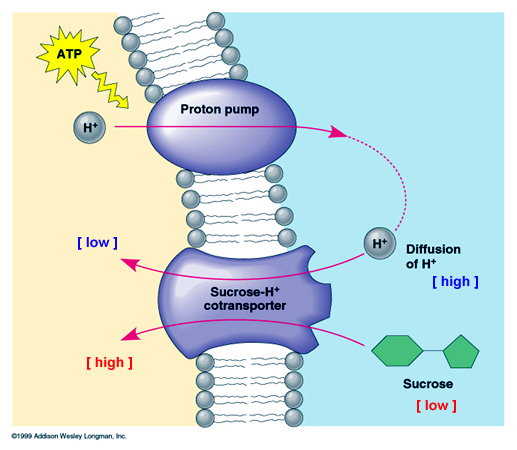 [Speaker Notes: Οξεία εξωκυττάρια αλκαλοποίηση προκαλούμενη από αύξηση της [HCO3-] με σταθερά τη Pco2 επιδρά επί μακρόν στην απομάκρυνση και φόρτιση των κυττάρων με οξύ και στο pHκ, σε αντίθετη κατεύθυνση αυτών που προκαλούνται στη μεταβολική οξέωση. Η μεταβολική αλκάλωση προκαλεί σταδιακή, αλλά εμμένουσα αύξηση στο pHκ(17).]
Επίδραση των μεταβολών του εξωκυττάριου pH (pHo) στο κυτταροπλασματικό pH (pHk)
Οξεία εξωκυττάρια οξινοποίηση, από αύξηση της pCO2 (Αναπνευστική οξέωση)


Οξεία επίδραση: είσοδος CO2, που οδηγεί σε ταχεία μείωση του pHκ.  
Χρονία επίδραση: όμοια με εκείνη της μεταβολικής οξέωσης
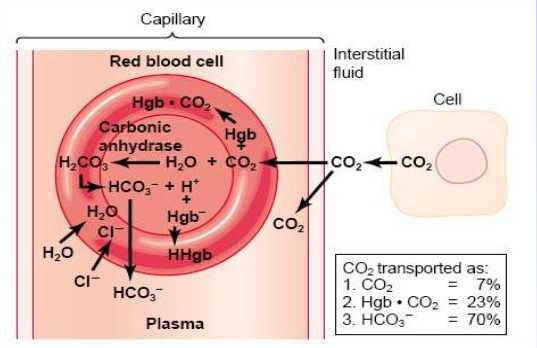 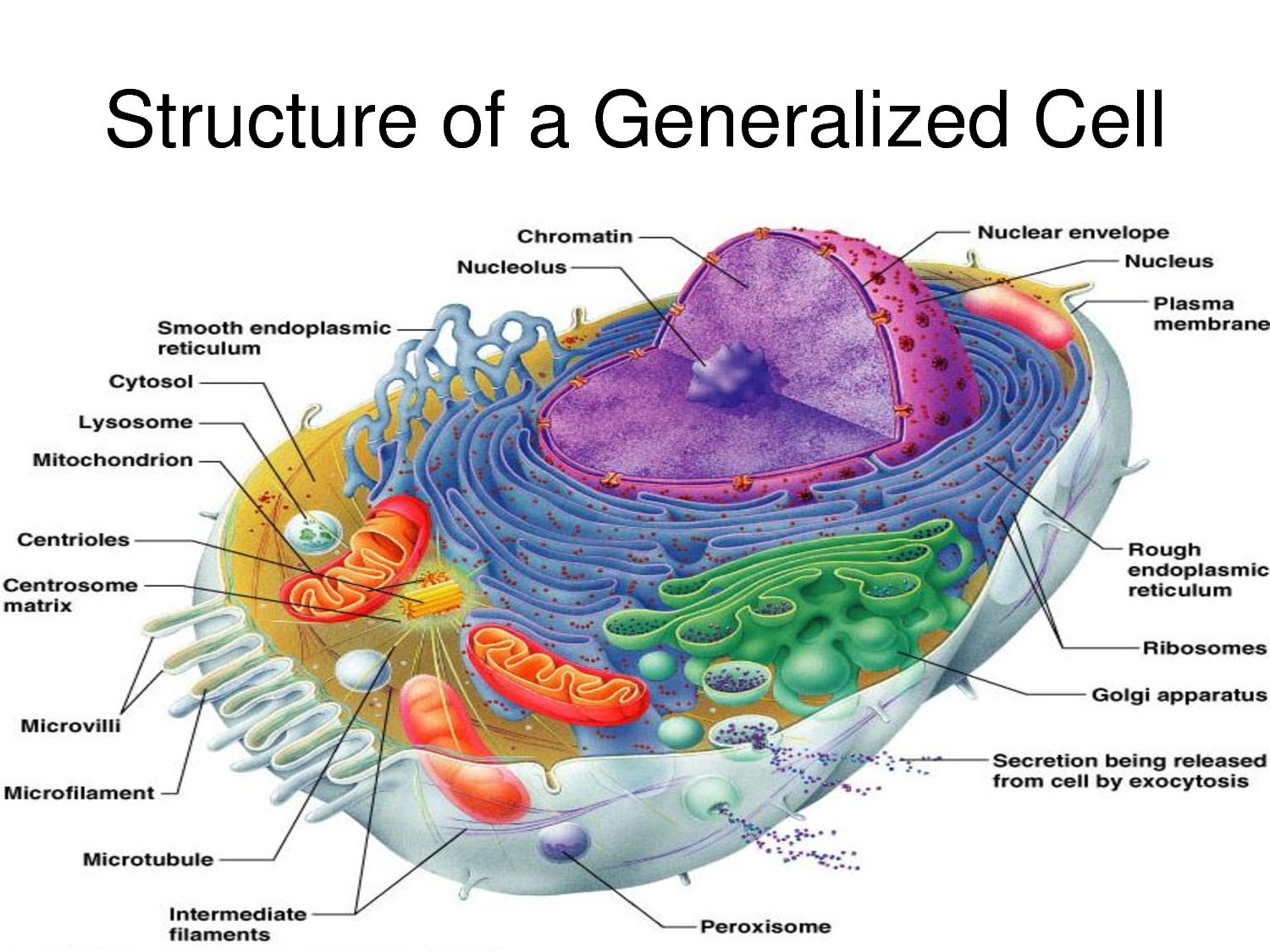 Το εξωκυττάριο pH (pHο)
Το ενδοκυττάριο pH (pHε)
κυτταροπλάσματος pH (pHκ)
οργανιδίων pH (pHo)
H+
H+
H+
H+
H+
H+
H+
H+
H+
H+
άν η μεμβράνη ήταν διαπερατή στα Η+, η είσοδός τους στα κύτταρα θα προκαλούσε ένα χρόνιο ενδοκυττάριο όξινο φορτίο, που θα μείωνε το pHκ
Proton Pump
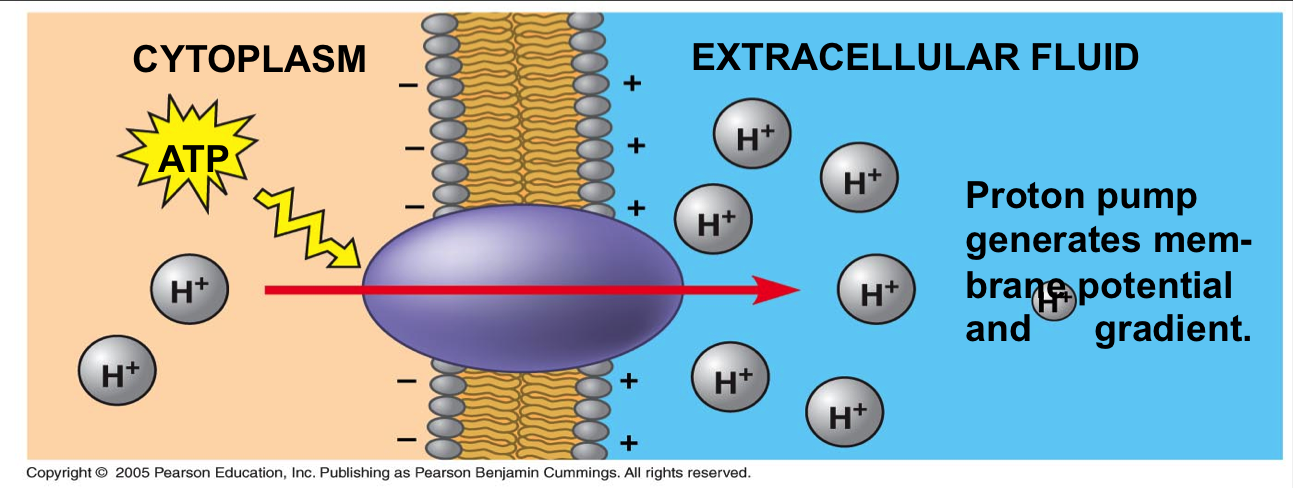 pH του κυτταροπλάσματος(pHk)- ενδοκυττάριο pH (pHε) - pH οργανιδίων
pHκ  διατηρείται χαμηλότερα  (6,8 - 7,2*) από το εξωκυττάριο pH (pHo). 



ενδοκυττάρια οργανίδια διατηρούν επίπεδα pH διαφορετικά από το pHk
Η διατήρηση σταθερού του ενδοκυττάριου pH είναι θεμελιώδους σημασίας, επειδή επιδρά στις κυτταρικές λειτουργίες
	
Η κύρια πηγή φόρτισης του κυττάρου με H⁺ είναι ο κυτταρικός μεταβολισμός
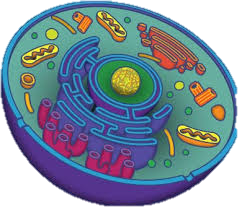 pH
7,0 – 7,5
Οργανίδιο: μιτοχόνδρια, ενδοσωμάτια, λυσοσώματα, σ.Golgi      πυρήνες
*είναι σαφώς αλκαλικότερο από την υπολογιζόμενη τιμή με βάση την ηλεκτροχημική διαφορά Η+.
5.0-5,7
4,5-5,0
7,5-8,0
5,9-6,4
[Speaker Notes: το pHκ κυμαίνεται 6,8 - 7,2 και είναι σαφώς αλκαλικότερο από την υπολογιζόμενη τιμή με βάση την ηλεκτροχημική διαφορά Η+.

το ενδομιτοχονδριακό pΗ μπορεί να είναι μεταξύ 7,5 και 8.
τα μιτοχόνδρια ρυθμίζουν το εσωτερικό τους pH ανεξάρτητα από το pHκ. 

Το ενδοκυττάριο pH επηρεάζει καθοριστικά το σύνολο σχεδόν των βιολογικών διεργασιών του εσωτερικού περιβάλλοντος των κυττάρων]
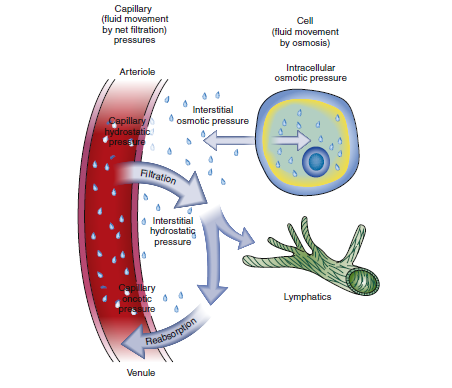 The pathophysiologic process of edema
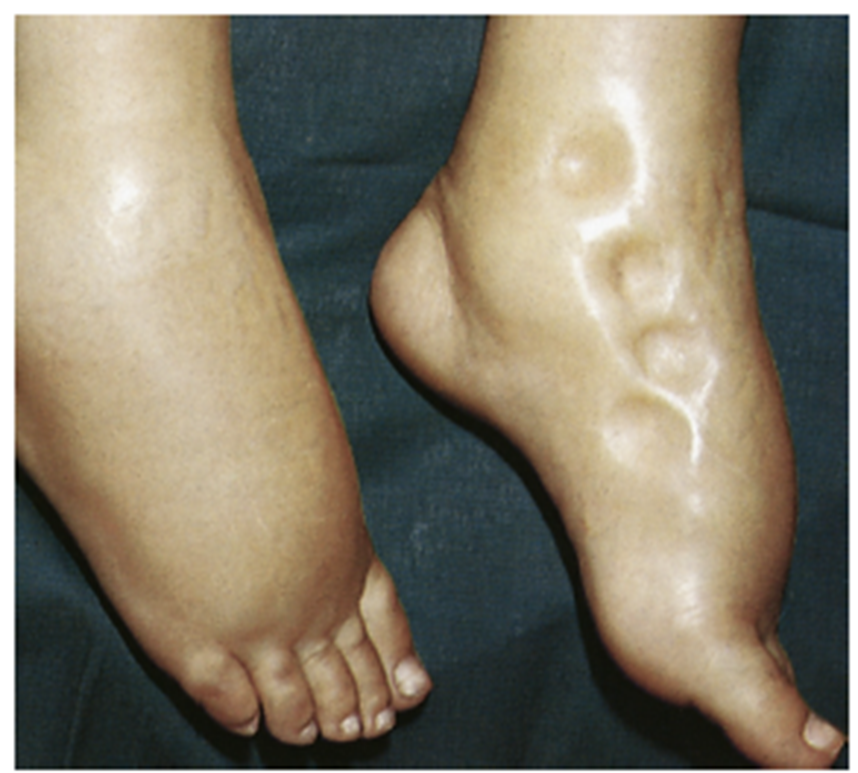 is related to an increase in the forces favoring fluid filtration from the capillaries or lymphatic channels into the tissues. The four most common mechanisms are:
1. Increased capillary hydrostatic pressure
2. Decreased plasma oncotic pressure
3. Increased capillary membrane permeability
4. Lymphatic obstruction
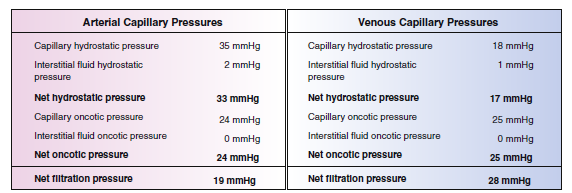 Pitting Edema
SODIUM, CHLORIDE, AND WATER BALANCE
The Antidiuretic Hormone (ADH) System
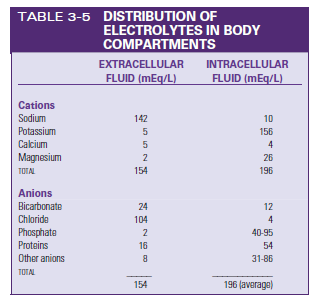 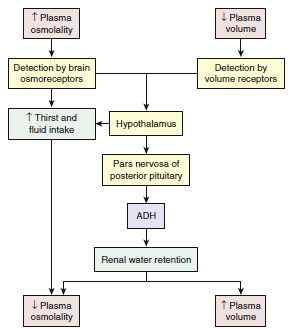 The Renin-Angiotensin-Aldosterone System
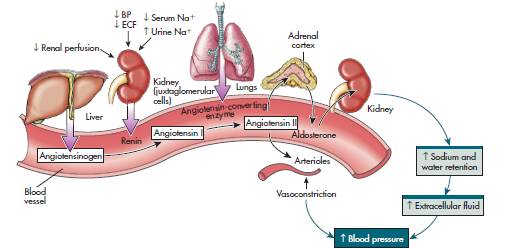 Effects of Alterations in Extracellular Να Concentration in RBC, Body Cell, & Neuron
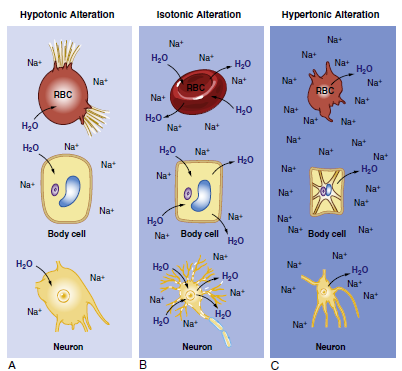 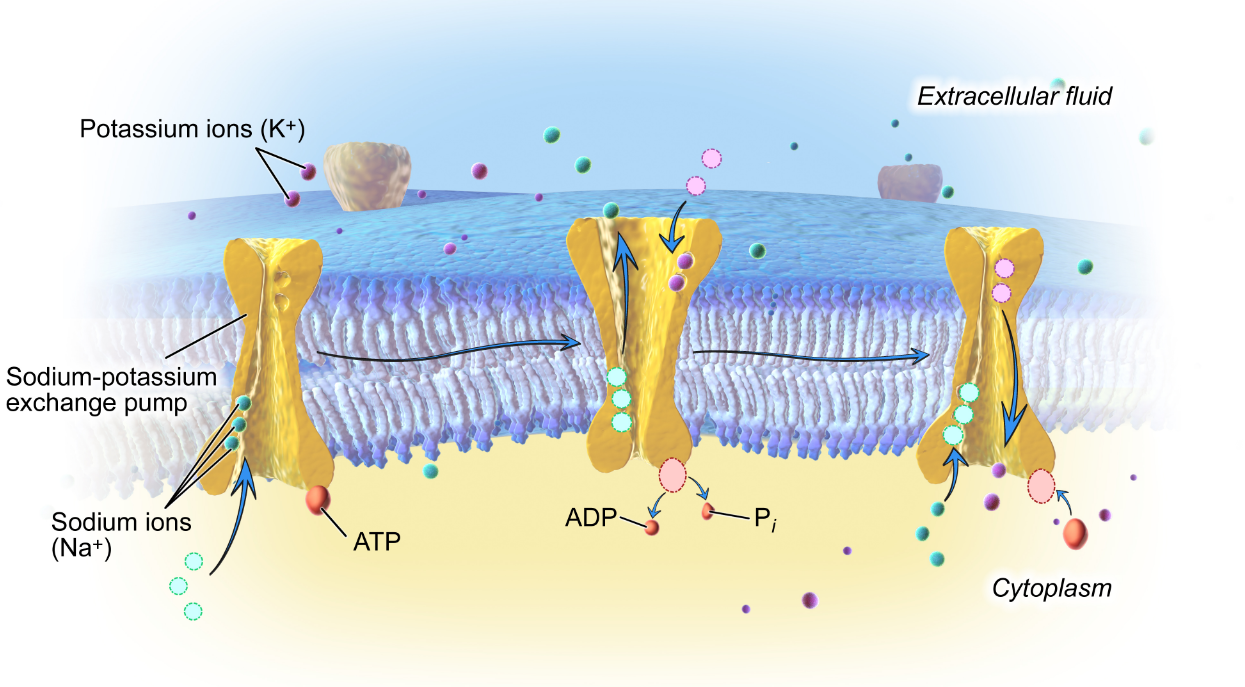 ΑΝΤΛΙΑ Να-Κ-ΑTPase
Δημιουργεί Ηλεκτροχημικά Δυναμικά
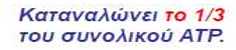 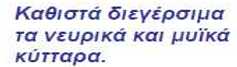 Λειτουργίες βασικές για την επιβίωση του κυττάρου, που «αδρανοποιούνται» σε οξέωση
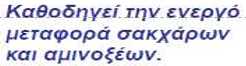 Sodium-Potassium-Proton  Pump
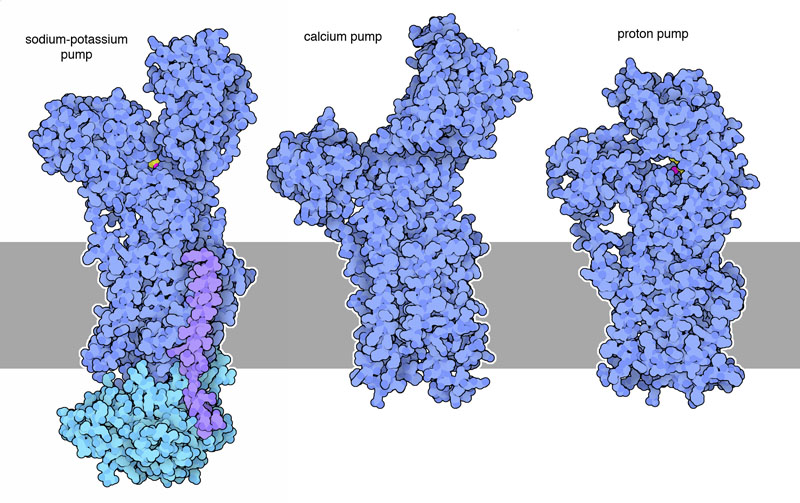 Inside
Cell Membrane
Outside
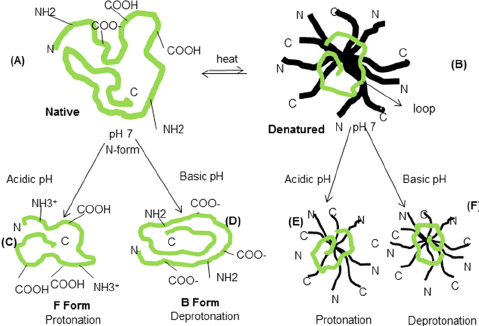 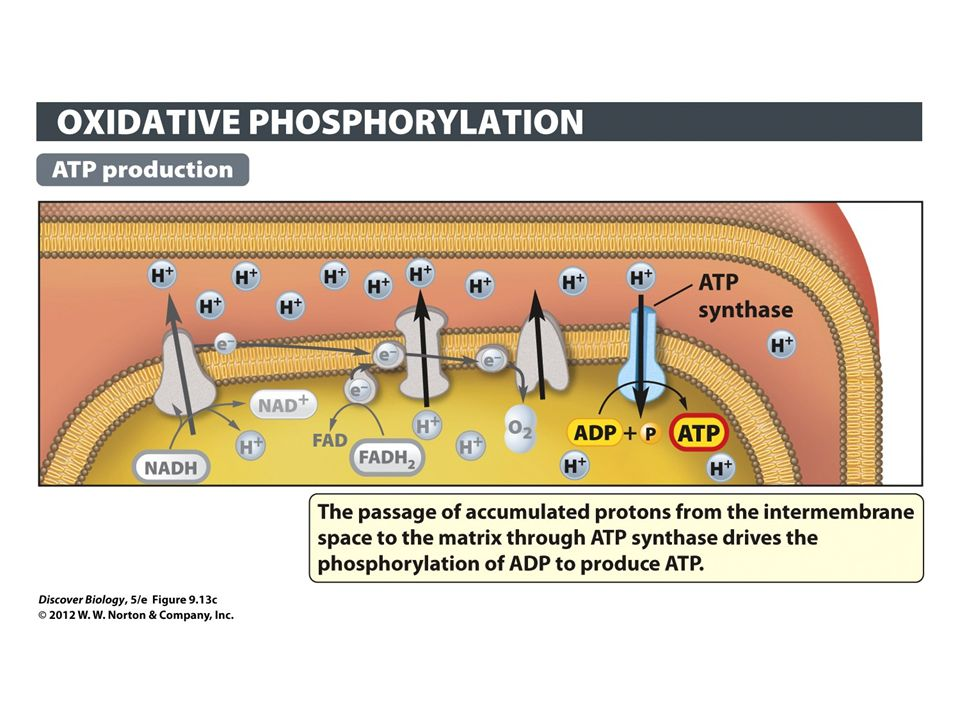 Σημασία των [Η+]: παραγωγή ενέργειας κυττάρων-ATP
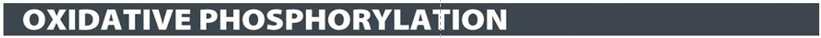 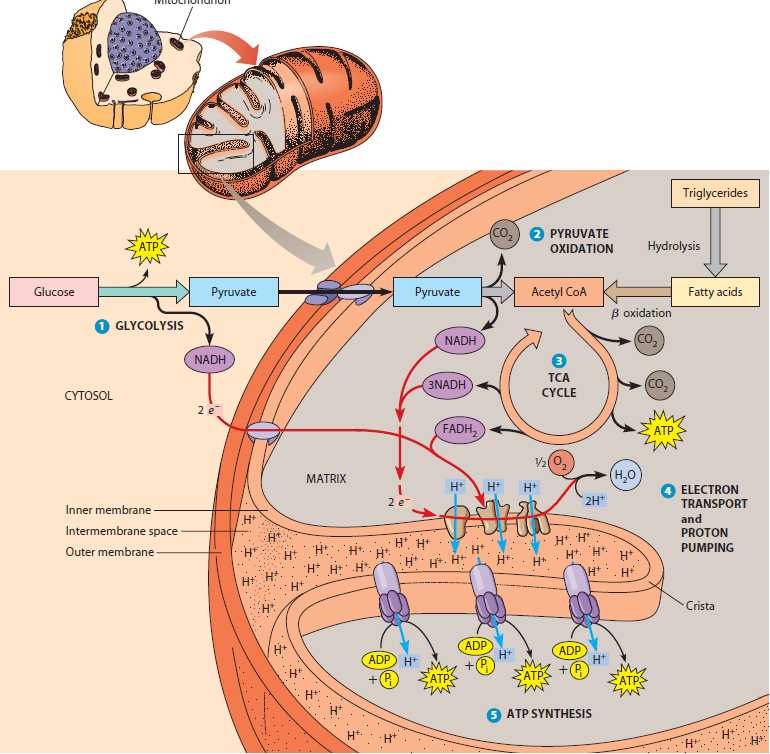 The Role of the Mitochondrion in Aerobic Respiration
pH = 7,5-8
τα μιτοχόνδρια ρυθμίζουν το εσωτερικό τους pH ανεξάρτητα από το pHκ
η λειτουργία όλων των κυτταρικών οργανιδίων εξαρτάται από τη διατήρηση χαμηλού εσωτερικού pH
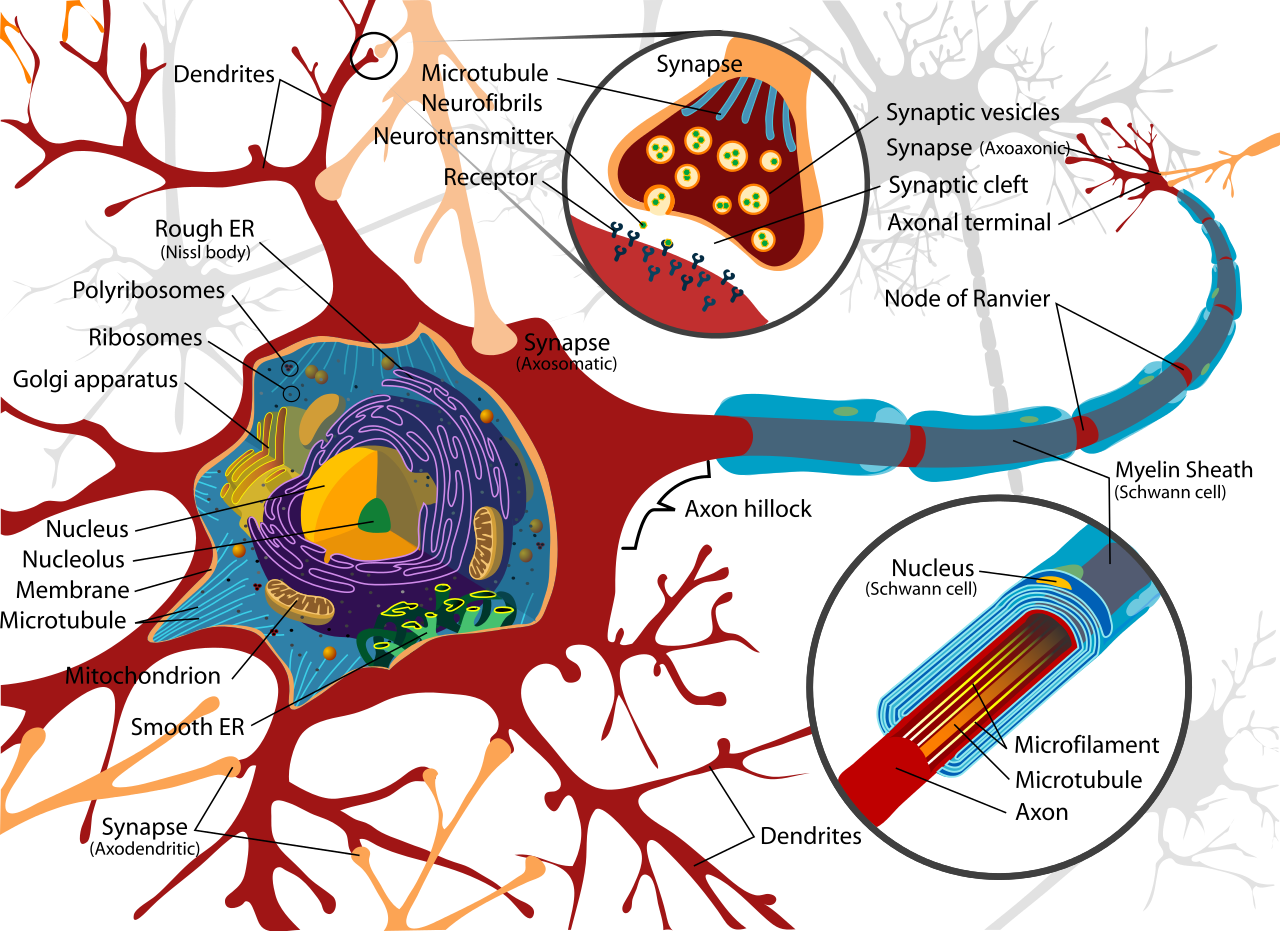 Σημασία των [Η+] (άλλες επιδράσεις)
Οι μεταβολές στην ερεθισιμότητα των νεύρων και μυών περιλαμβάνονται μεταξύ των σημαντικότερων κλινικών εκδηλώσεων των διαταραχών του pH

	Στην καρδιά (αρρυθμίες, μείωση συσταλτικότητας και απάντησης στα ενδογενή και εξωγενή ινότροπα)

	Στο ΚΝΣ (η οξέωση προκαλεί μείωση και η αλκάλωση αύξηση της ερεθισιμότητας, κυρίως λόγω μεταβολής της [Ca2+])
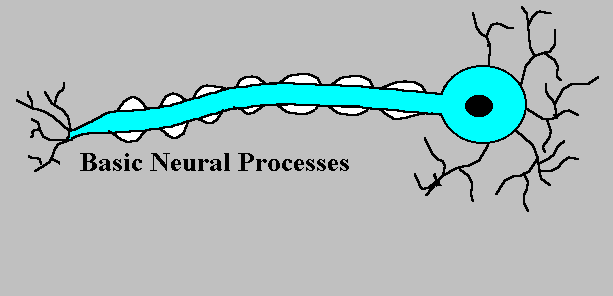 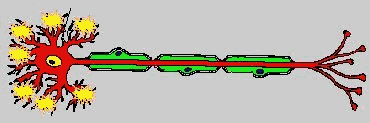 το pH επηρεάζει τα ένζυμα
Activity (%)
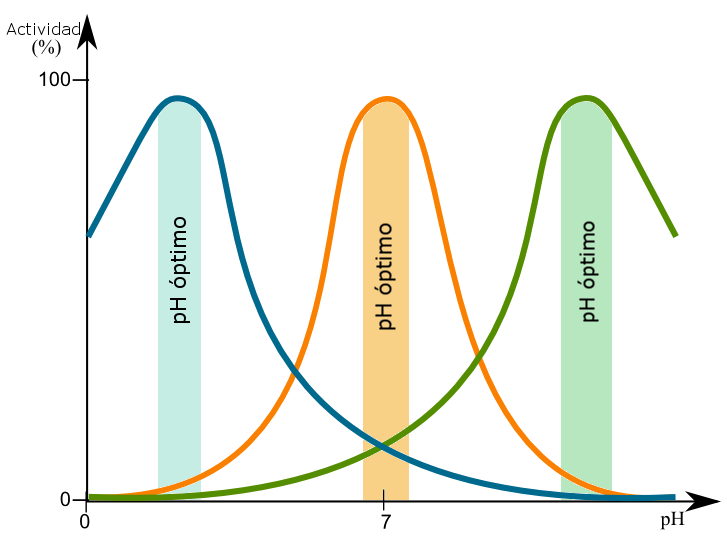 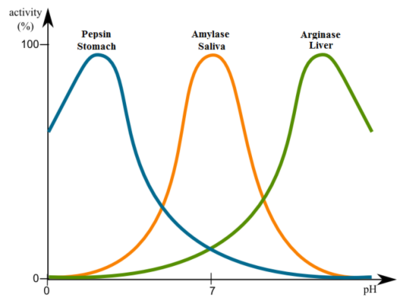 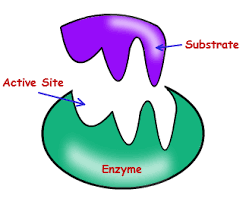 [Speaker Notes: Activity (%)]
Επίδραση των μεταβολών του pH στις κυτταρικές λειτουργίες
Κυτταρικός μεταβολισμός
Ανοσοποιητικό σύστημα
Αρτηριακό τοίχωμα
Μυική συστολή
Διακυτταρική σύνδεση
Σύνθεση DNA και κυτταρική ανάπτυξη
Αγωγιμότητα μεταφορέων ιόντων των κυτταρικών μεμβρανών
Κυτταροσκελετός
Ενδοκυττάριοι φορείς μηνυμάτων
Άλλες επιδράσεις του pHk στις κυτταρικές λειτουργίες
απάντηση του οργανισμού σε κάθε μεταβολή του pH;
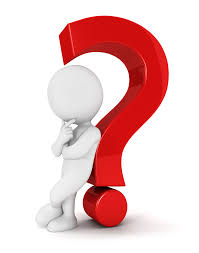 υπεύθυνοι μηχανισμοί διατήρησης του pH του πλάσματος σε αλκαλικό εύρος (7,38-7,42):
ρυθμιστικά συστήματα (buffers): ταχεία εξουδετέρωση των μη πτητικών οξέων, 
ταχεία αναπνευστική αποβολή του παραγόμενου CO2  
βραδεία νεφρική συμμετοχή 
επαναρρόφηση όλων των διηθούμενων HCO3-
αναπλήρωση-αναγένηση αυτών που καταναλώνονται κατά την εξουδετέρωση
αποβολή Η+ (Τιτλοποιήσιμη οξύτητα – Αμμωνιογένεση)
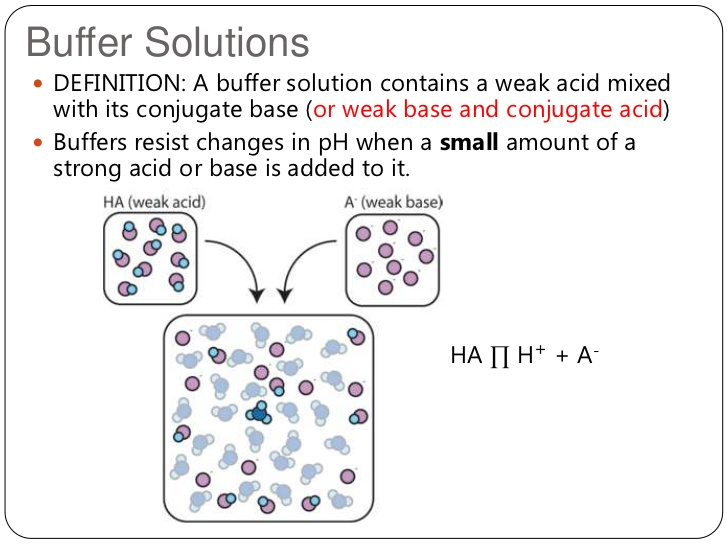 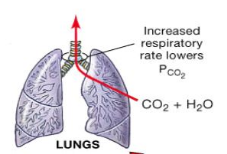 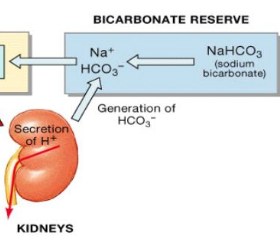 ρυθμιστικά συστήματα(buffers) - σταθερά ιονισμού (pΚ΄)
Ισχυρό οξύ + Ρυθμιστικό άλας         Ουδέτερο άλας + ασθενές οξύ
     Η+  + Cl-   +      Na+ + HCO3-                   Na+  + Cl-        +      H2CO3
Η ταχύτητα αντίδρασης είναι ανάλογη του γινομένου των αντιδρώντων    
Η+ + Α-   ΗΑ k = [H+]x[A-] / [HA]	[H+] = k x [HA] /[A-]
-log[H+] = -logk + log[A-]/[HA]
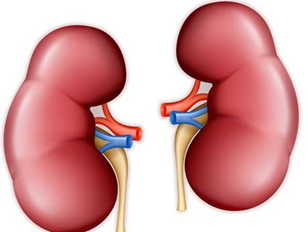 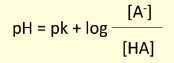 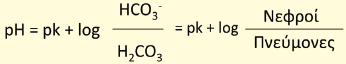 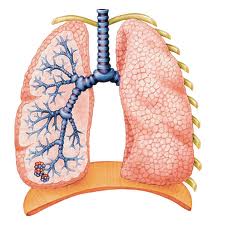 εξίσωση Henderson-Hasselbalch.
όταν pH = pKa  το μόριο είναι κατά 50% ιοντισμένο.
η ισχύς κάθε οξέος εξαρτάται από τη σταθερά διαστάσεως ή ιονισμού του (ka),
Φυσιολογικά ρυθμιστικά συστήματα(buffers)
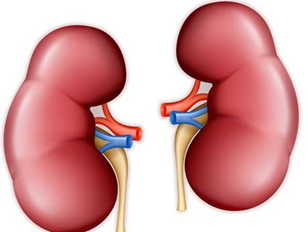 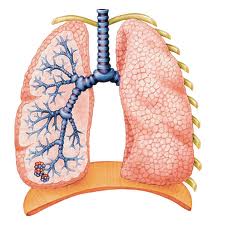 Οξύ
Βάση
pk
*Η Hb έχει καθοριστικό ρόλο στη μεταφορά οξέος (CO2) από τους ιστούς στους πνεύμονες, όπου η αντίδραση αντοστρέφεται και αποβάλλεται το CO2
[Speaker Notes: Εάν το pH του διαλύματος, όπου βρίσκεται το σύστημα μειωθεί (το διάλυμα γίνει περισσότερο όξινο), η βάση θα προσλάβει Η+, η αναλογία του οξέος προς τη βάση θα αυξηθεί και το pH θα επιστρέψει προς το φυσιολογικό. Και αντίστροφα, εάν το pH του διαλύματος αυξηθεί (αυτό γίνεται περισσότερο αλκαλικό), το οξύ του συστήματος θα αποδώσει Η+, η σχέση του οξέος προς τη βάση του συστήματος θα μειωθεί και το pH του διαλύματος θα μειωθεί προς το φυσιολογικό. Κάθε ρυθμιστικό σύστημα έχει ένα σημείο ισορροπίας ή σταθερά ιονισμού (pΚ΄), που ορίζεται ως το pH, κατά το οποίο η αναλογία των μελών του ζεύγους ισούται με 1, δηλαδή το ζεύγος αποτελείται κατά 50% από οξύ και κατά 50% από βάση. Όσο πλησιέστερα προς το pH του διαλύματος είναι η pΚ΄ του ρυθμιστικού, τόσο ισχυρότερη είναι η εξουδετερωτική του ισχύς(4).]
Ρυθμιστικό σύστημα οστών
To CO2 στα οστά βρίσκεται σε δύο μορφές:
HCO3- (υπάρχει διαλυμένο στο ύδωρ των οστών και απελευθερώνεται άμεσα)
CO32- (υπάρχει στους κρυστάλλους υδροξυαπατίτη και απελευθερώνεται βραδύτερα)
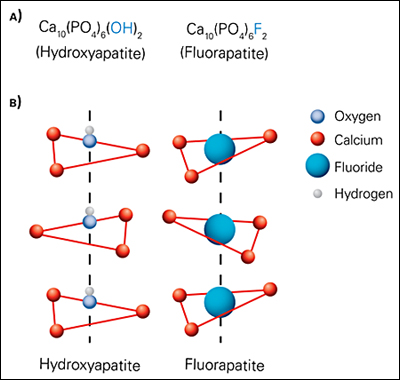 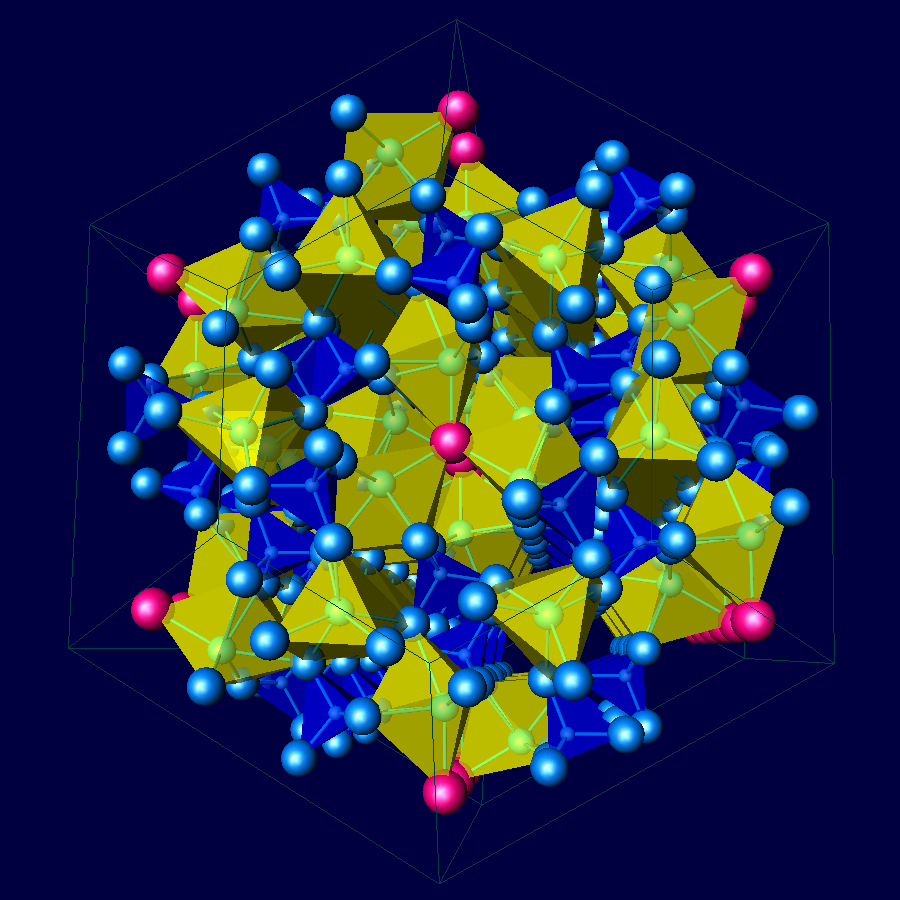 Τα οστά περιέχουν το 80% του CO2 του οργανισμού
ΡΥΘΜΙΣΤΙΚΑ ΔΙΑΛΥΜΑΤΑ ΣΤΟΝ ΟΡΓΑΝΙΣΜΟ
ΡΥΘΜΙΣΤΙΚΟ ΣΥΣΤΗΜΑ ΟΣΤΩΝ
ΣΕ ΠΡΟΣΘΗΚΗ ΟΞΕΟΣ
Ανταλλαγή ιόντων (Na+ και K+) 
Διάλυση οστικών κρυστάλλων
Μείωση οστεοβλαστικής δραστηριότητας
Αύξηση οστεοκλαστικής δραστηριότητας
PTH

ΣΕ ΠΡΟΣΘΗΚΗ ΒΑΣΗΣ
HPr               H+ + Pr -
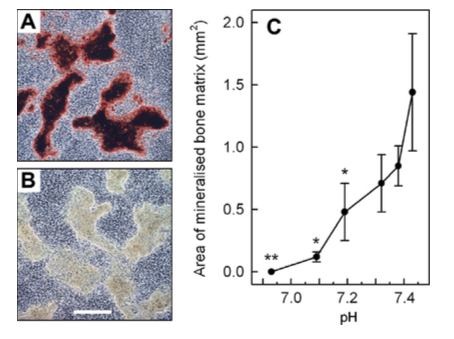 Οστεοβλάστες: Αναστολή mineralization σε οξέωση
Arch Biochem Biophys 2010; 503: 103
Αποτελεσματική εξουδετέρωση του HCl σε ένα σκύλο συγκριτικά με την αδυναμία εξουδετέρωσης όταν η ίδια ποσότητα οξέος προστίθεται σε αποσταγμένο ύδωρ
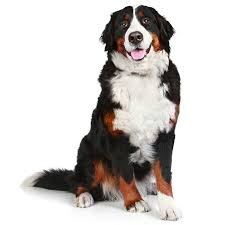 156 ml προστίθενται σταδιακά σε 11,4 L αποσταγμένου ύδατος (≈ υγρά σκύλου)
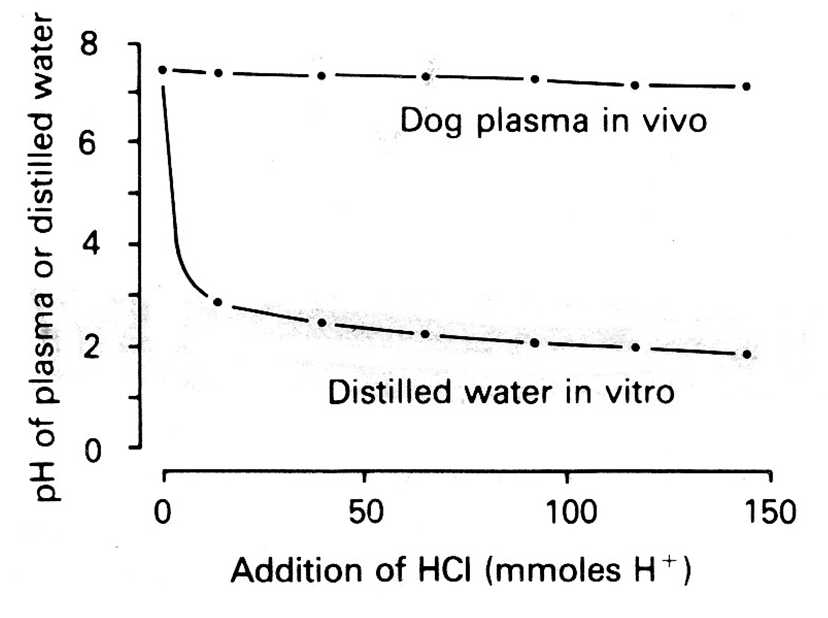 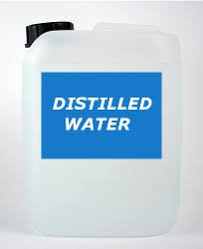 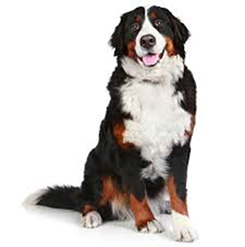 7,44 στο 7,14
156 ml κανονικού διαλύματος HCl 
εγχέονται ενδοφλέβια
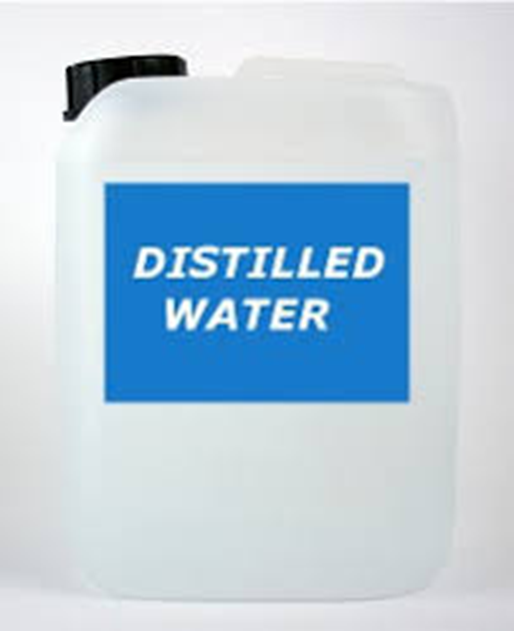 7,44 στο 1,84
επίπεδα ασύμβατα με τη ζωή
Πρώτη γραμμή άμυνας – Ταχεία(sec.) φυσικοχημική εξουδετέρωση
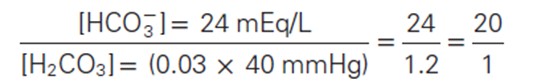 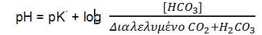 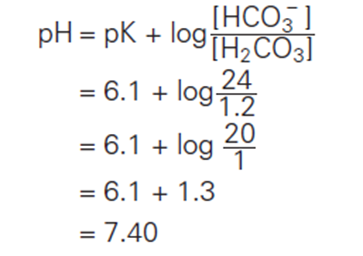 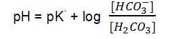 6,1
3,5.
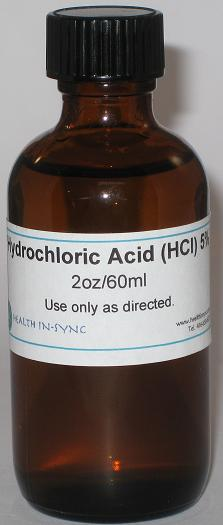 pH = 7,40
Εάν 12 mmoles HCl προστεθούν σε κάθε L εξωκυττάριου υγρού
pH = 6,1 + log (12 mmol/L / 1,2 + 12 mmol/L),
(12 mmol/L  / 13,2),
12HCl + 24NaHCO3 ► 12NaCl + 12NaHCO3 + 12H2CO3 ► 12CO2 + 12H2O
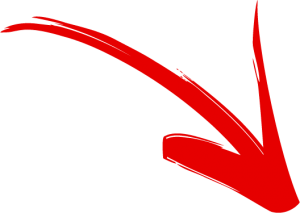 Ισχυρό οξύ + Ρυθμιστικό άλας  Ουδέτερο άλας + Ασθενές οξύ
pH = 6,06
Δεύτερη γραμμή άμυνας - Ταχεία αναπνευστική συμμετοχή
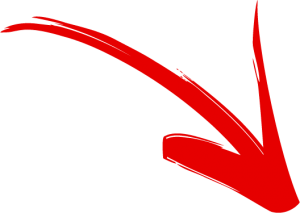 Όλο το παραγόμενο H2CO3, μετατρέπεται σε CO2 και H2O και το CO2 αποβάλλεται από τους πνεύμονες.
CO2
pH = 7,10
pH = 6,1 + log (12 mmol/L / 1,2) = 6,1 + log 10
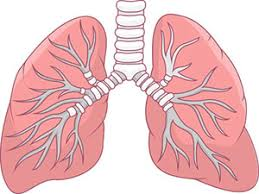 H αναπνευστική αντιρρόπηση συνεχίζεται περαιτέρω
Το χαμηλό αρτηριακό pH, διεγείρει το αναπνευστικό Κ με συνέπεια ταχύπνοια, αύξηση του κυψελιδικού αερισμού και αποβολή CO2 (μείωση αρτηριακής PCO2)
pH = 6,1 + log (12 mmol/L / 0,03 x 23 mmHg)
pH = 7,34
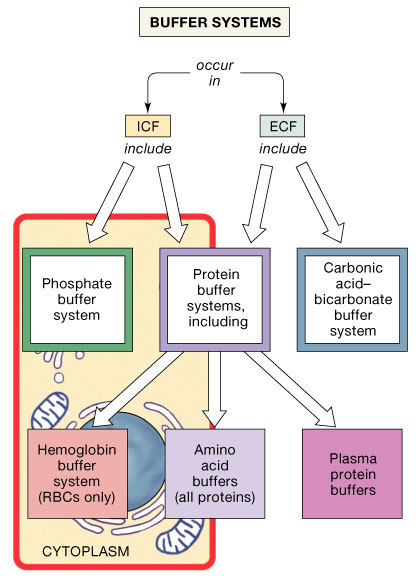 Ρυθμιστικά συστήματα
Πρώτη γραμμή άμυνας
Εντόπιση
Ενδοκυττάρια
Εξωκυττάρια
Διττανθρακικών
Οργανικού
 φωσφόρου
Πρωτεϊνών
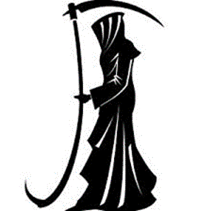 Διττανθρακικών
Αμινοξέων
(πρωτεϊνών)
Πρωτεϊνών
πλάσματος
Hb 
(ερυθρά)
Κυριότερο εξωκυττάριο ρυθμιστικό διάλυμα είναι το σύστημα HCO3-/CO2
Κυριότερα ενδοκυττάρια ρυθμιστικά διαλύματα είναι των πρωτεϊνών, της  Hb και των H2PO4-/HPO42-
Απουσία ρυθμιστικών διαλυμάτων, η καθημερινή προσθήκη οξέος στον οργανισμό,
θα οδηγούσε σε αύξηση της [H+] και σε θάνατο
κυταρόπλασμα
Φωσφόρος ούρων
Ποια είναι η λειτουργία των ρυθμιστικών διαλυμάτων στον οργανισμό και ποια η συμβολή τους στη ρύθμιση της οξεοβασικής ισορροπίας;
Ε. Φράγγου
Νεφρολόγος, Γεν. Νοσ. Λευκωσίας 
και Ίδρυμα Ιατροβιολογικών Ερευνών Ακαδημίας Αθηνών
Δεύτερη γραμμή άμυνας
η σημασία του πνεύμονα ως αντιρροπιστικού οργάνου στην οξεοβασική ισορροπία
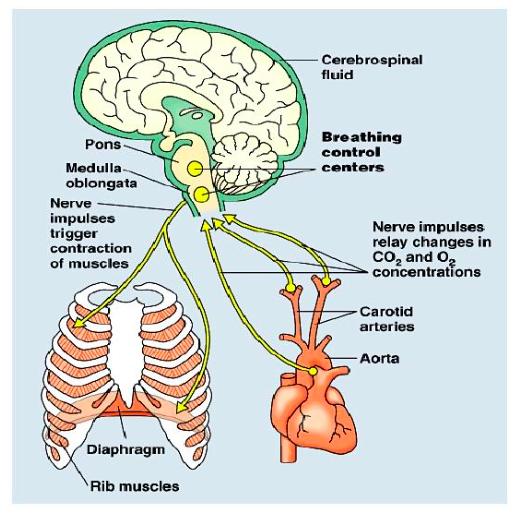 pH

Περιφερικοί χημειοϋποδοχείς

Αναπνευστικό Κέντρο

Εύρος και συχνότητα αναπνοής

PCO2

pH
Ποια είναι η σημασία του πνεύμονα ως αντιρροπιστικού οργάνου στην οξεοβασική ισορροπία;
Δημήτριος Λαγονίδης,

Πνευμονολόγος-Εντατικολόγος, Συντονιστής Δ/ντής ΜΕΘ
Γεν. Νοσοκομείου Γιαννιτσών
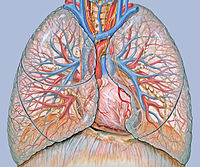 η σημασία του πνεύμονα ως αντιρροπιστικού οργάνου στην οξεοβασική ισορροπία;
Το αναπνευστικό σύστημα ρυθμίζει την οξεοβασική ισορροπία γρήγορα και αποτελεσματικά, προσαρμόζοντας τον κυψελιδικό αερισμό (κατά λεπτό αερισμό) στις ανάγκες παραγωγής του CO2, με σκοπό τη διατήρηση της PaCO2 στα φυσιολογικά όρια
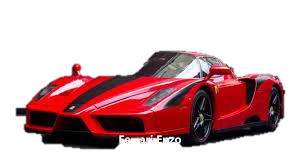 oι πνεύμονες ως αντιρροπιστικά όργανα φτάνουν στο μέγιστο της απόδοσης μετά από 12-24 ώρες
1-3 min
Ποια είναι η απάντηση του νεφρού σε ένα φορτίο οξέος ή βάσης;
Ευστράτιος Κασιμάτης,Νεφρολόγος, Διευθυντής ΕΣΥ Νεφρολογικής Κλινικής Α.Π.Θ.Νοσοκομείο «Ιπποκράτειο» Θεσσαλονίκης
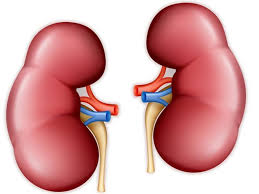 Ο ισχυρότερος ρυθμιστής της οξεοβασικής ισορροπίας
Έναρξη δράσης: ώρες
Πλήρης δράση: 3-5 ημέρες (φτάνει στο μέγιστο η παραγωγή NH4+)
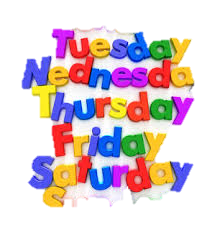 Τρίτη γραμμή άμυνας - Νεφρική συμμετοχή (βραδεία)
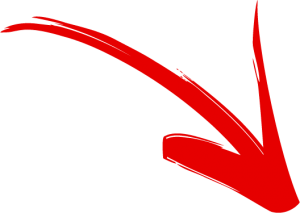 οι αποθήκες του σημαντικότερου ρυθμιστικού συστήματος του ΕΞΥ έχουν σχεδόν εξαντληθεί, (μείωση HCO3- από 24 στα 12 mmol/L).
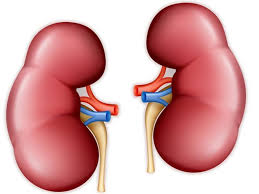 Επαναρρόφηση του συνόλου των διηθούμενων HCO3- 
Επανασύνθεση των καταναλωθέντων HCO3- (70 mEq HCO3-) 
Αποβολή Η+
Απέκκριση Η+  	αποβολή τιτλοποιήσιμης οξύτητας (Τ.Α.) (H3PO4)
Σύνθεση NH4+  	αμμωνιογένεση και αποβολή ΝΗ4+
Επαναρρόφηση των διηθούμενων διττανθρακικών
διηθούνται περισσότερα από 4.300 mEq/24ωρο HCO3-
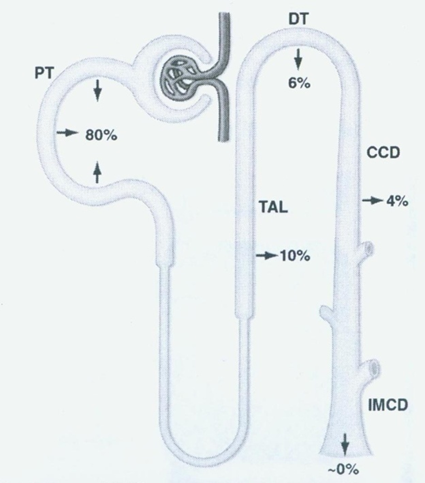 Επαναρρόφηση διττανθρακικών στο εγγύς εσπειραμένο σωληνάριο
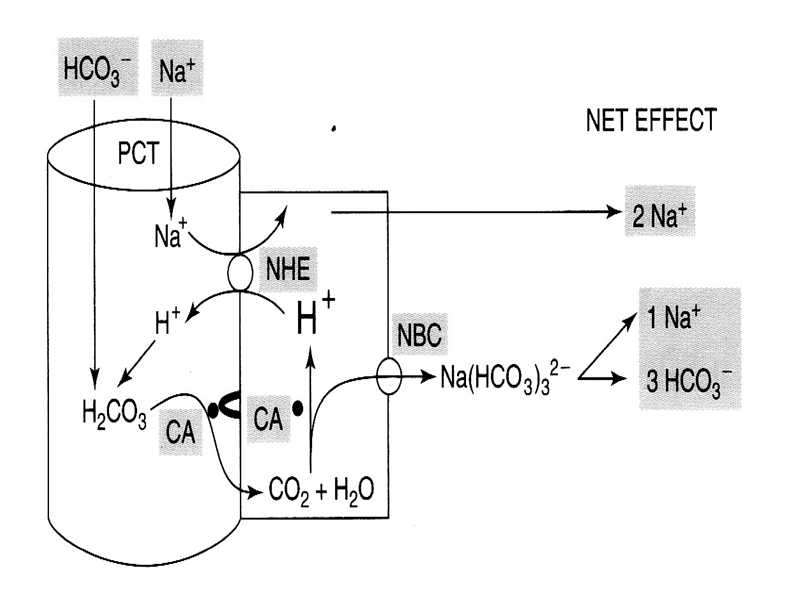 H αγγειοτενσίνη-ΙΙ δρα 
α) με ενεργοποιήση της πρωτεϊνικής κινάσης C, που προκαλεί φωσφορυλίωση των NHE-3 και 
β) διεγείρει την έκκριση αλδοστερόνης
αντιμεταφορέας Na+-H+ (NHE3)
2/3
Η συστολή του δραστικού αρτηριακού όγκου αίματος προκαλεί αύξηση του ρυθμού επαναρρόφησης Na+ και της απέκκρισης Η+ λόγω των υψηλότερων συγκεντρώσεων της αγγειοτενσίνης-ΙΙ
συμμεταφορέας
NBCe1a
II
IV
Η ακεταζολαμίδη, αναστέλλει την καρβονική ανυδράση, με μείωση της έκκρισης Η+ και συνεπώς της συγκέντρωσης των Η+. Έτσι μειώνεται η επαναρρόφηση των HCO3-
1/3
3HCO3--Na+-συμμεταφορέα
[Speaker Notes: Ο κύριος είναι ένας αντιμεταφορέας Na+-H+ (NHE3), ο οποίος ευθύνεται για την επαναρρόφηση των 2/3 των στα εγγύς σωληνάρια. δεν απαιτεί κατανάλωση ενέργειας και επιτελείται μέσω της παθητικής μεταφοράς του Na+, που συμβαίνει λόγω της διαφοράς στη συγκέντρωση του Na+ μεταξύ σωληναριακού και ενδοκυττάριου υγρού.
Ο δεύτερος μηχανισμός, που είναι υπεύθυνος για την επαναρρόφηση του υπόλοιπου 1/3 των HCO3- περιλαμβάνει ενεργητική απέκκριση Η+ μέσω της Η+-ATPάσης]
Επαναρρόφηση των διηθούμενων διττανθρακικών
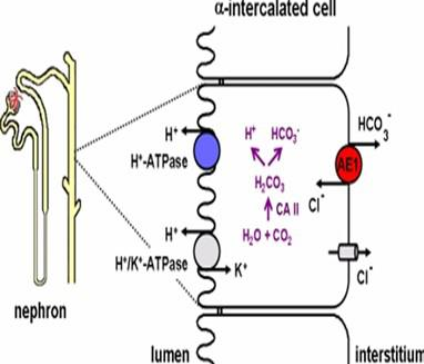 Στο άπω σωληνάριο απουσιάζει η αυλική καρβονική ανυδράση IV ώστε σε σχέση με το εγγύς η δυνατότητα επαναρρόφησης των HCO3- είναι περιορισμένη

Σε περίπτωση που δεν υπάρχει η αναμενόμενη επαναρρόφησή τους στο εγγύς σωληνάριο, όπως π.χ. στην εγγύς νεφροσωληναριακή οξέωση, το άπω σωληνάριο αδυνατεί να επαναρροφήσει το σύνολο της αυξημένης ροής των HCO3-, με αποτέλεσμα την απώλειά τους στα ούρα και την εμφάνιση μεταβολικής οξέωσης.
Επαναρρόφηση των διηθούμενων διττανθρακικών
Ως προς την ορμονική ρύθμιση του NHE3 αξιοσημείωτη είναι και η δράση της παραθορμόνης, η οποία διεγείρει τη διττανθρακουρία, δρώντας ανασταλτικά στον NHE3

Στο άπω σωληνάριο, η δράση της H+-ATPάσης υποβοηθείται από την ύπαρξη αρνητικού ηλεκτρικού φορτίου ενδοαυλικά. Αυτό δημιουργείται όταν το Na+ επαναρροφάται από τους επιθηλιακούς διαύλους ENaC και η δράση αυτή διεγείρεται από την αλδοστερόνη, που ενισχύει έτσι και την άπω οξινοποίηση
Τιτλοποιήσιμη οξύτητα
Αναφέρεται στο ρυθμιστικό διάλυμα HPO42-/Η2PO4-, το οποίο παίζει τον κύριο ρόλο του δέκτη των εκκρινόμενων H+ στα εγγύς σωληνάρια.
Ο φωσφόρος επαναρροφάται στα εγγύς σωληνάρια με συμμεταφορά με Na+, (3Na+ μεταφέρονται μαζί με ένα μόριο HPO42-)
Έκκριση Τ.Α. και σχηματισμός «νέων» HCO3-
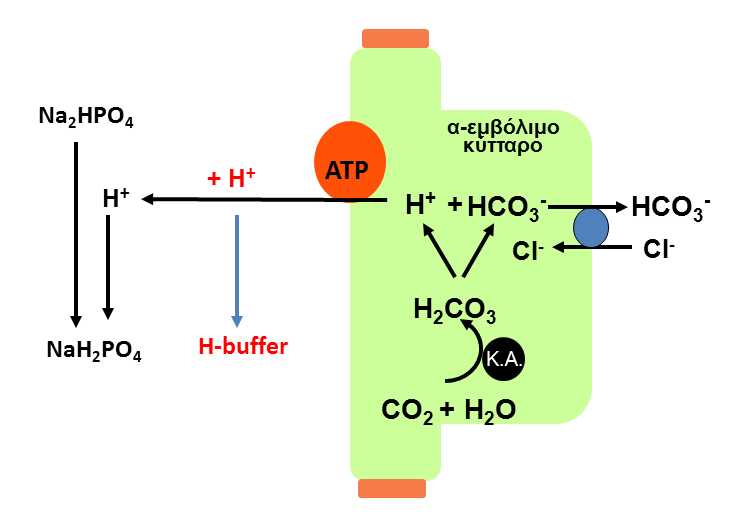 νέο
ουδέτερο άλας
όξινο NaH2PO4*
*Το όξινο φωσφορικό άλας, αποβάλλεται ως Τ.Α.
Αμμωνιογένεση και αποβολή ΝΗ4+
Η+ + Cl- + NH3 ↔ΝΗ4+ + Cl-
EγγύςΕσπ.Σωλ.
βιοσύνθεση του ΝΗ4+ σε 3 στάδια, 
πρόσληψη γλουταμίνης και την είσοδό της στα μιτοχόνδρια των κυττάρων των ΕΕΣ, 
υδρόλυση από την γλουταμινάση προς σχηματισμό γλουταμικού και 
τη μετατροπή του γλουταμικού στο ανιόν 2-οξογλουταρικό
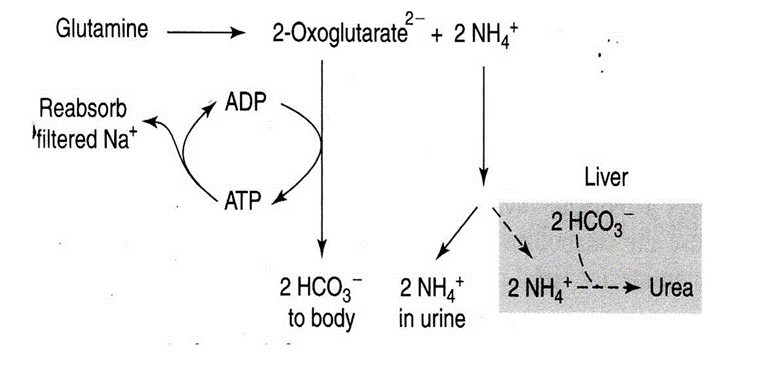 νέο
Για κάθε mEq ΝΗ4+ εκκρινόμενου στα ούρα             1 mEq νέου HCO3- επιστρέφει στο αίμα
Με αυτό το μηχανισμό αποβάλλονται τα 2/3 του συνολικού ποσού οξέος των ούρων
[Speaker Notes: Η παρατήρηση ότι κατά τη διάρκεια οξέωσης υπάρχει αύξηση όχι μόνο της Τ.Α. αλλά και του ΝΗ4+ στα ούρα, οδήγησε στην υπόθεση ότι η NH3 θα μπορούσε να είναι ένας επιπρόσθετος δέκτης Η+ σύμφωνα με την αντίδραση:
Η+ + Cl- + NH3  ΝΗ4+ + Cl-
Πρέπει να σημειωθεί ότι τα Η+ ενσωματώνονται στο ουδέτερο άλας NH4Cl, έτσι ώστε αυτή η αντίδραση να ικανοποιεί την απαίτηση αποβολής των Η+ χωρίς περαιτέρω μείωση του pH των ούρων. 
Η βιοσύνθεση του ΝΗ4+ περιλαμβάνει τρία στάδια, την πρόσληψη της γλουταμίνης και την είσοδό της στα μιτοχόνδρια των κυττάρων των εγγύς εσπειραμένων σωληναρίων, την υδρόλυσή της από την γλουταμινάση προς σχηματισμό γλουταμικού και τη μετατροπή του τελευταίου στο ανιόν 2-οξυγλουταρικό(2). 
Έτσι, τα παραγόμενα ΝΗ4+ από το νεφρό πρέπει να αποβάλλονται στα ούρα και όχι να επιστρέφουν στο αίμα. Για κάθε mEq ΝΗ4+ εκκρινόμενου στα ούρα ένα mEq νέου HCO3- επιστρέφει στο αίμα. Με αυτό το μηχανισμό αποβάλλονται τα 2/3 περίπου του συνολικού ποσού οξέος των ούρων.]
Παράγοντες που μεταβάλλουν τη νεφρική αποβολή οξέος
Η υποκαλιαιμία διεγείρει την επαναρρόφηση HCO3- και την αμμωνιογένεση στα εγγύς εσπειραμένα σωληνάρια, ενώ το αντίθετο προκαλεί η υπερκαλιαιμία
Οι μηχανισμοί δεν είναι γνωστοί, μπορεί να συνδέονται με τις μεταβολές του ενδοκυττάριου pH

H υποκαλιαιμία αυξάνει την έκφραση της Η+-Κ+-ΑΤPάση στα εμβόλιμα κύτταρα και έτσι διεγείρει την έκκριση Η+
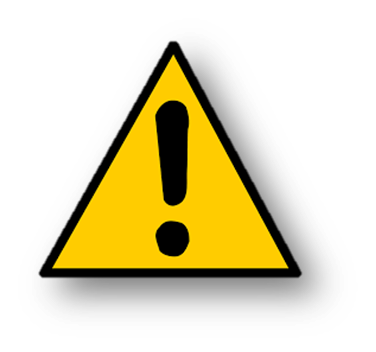 Επισήμανση
Ενώ στα εγγύς σωληνάρια επαναρροφάται το σύνολο σχεδόν των διηθούμενων HCO3-, στα άπω σωληνάρια τα ούρα οξινο-ποιούνται (αποβολή 50-70 mEq Η+/24ωρο), με αποτέλεσμα να διατηρείται η οξεοβασική ισορροπία
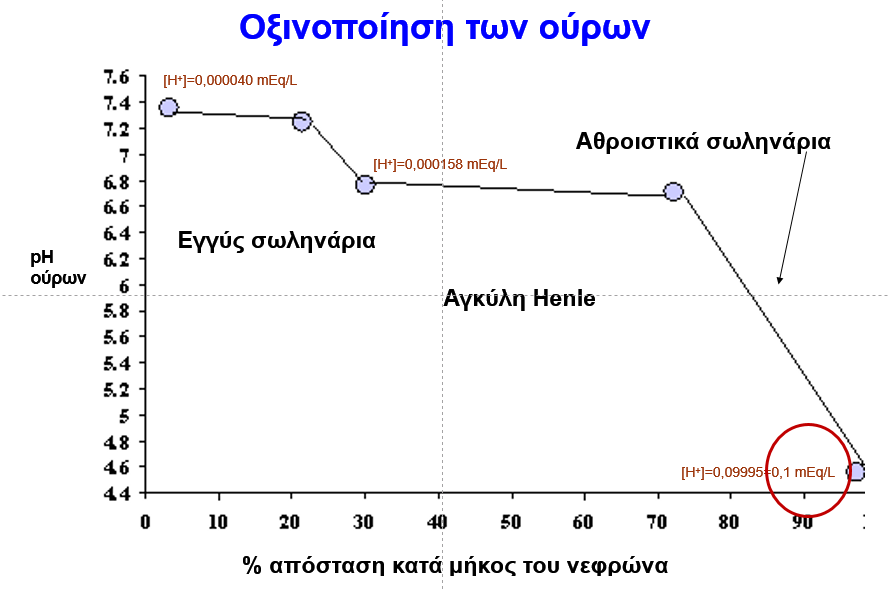 Επαναρρόφηση διττανθρακικών μετά από ένα φορτίο οξέος
Η προσθήκη φορτίου οξέος ισοδυναμεί με σημαντική απώλεια βάσεων
Δίαιτα & Αμμωνιογένεση-αποβολή NH4+ στα ούρα
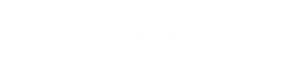 εξουδετερώνονται από αντίστοιχη ποσότητα HCO3-
Οι νεφροί, αναγεννούν την ποσότητα των HCO3- που έχει καταναλωθεί, εκκρίνοντας αντίστοιχη ποσότητα οξέος στα ούρα:
παραγωγή και απέκκριση ιόντων αμμωνίου (NH4+)





απομάκρυνση τιτλοποιήσιμων οξέων (κυριότερο του P)
Σε Δυτικού τύπου δίαιτα, πλούσια σε ζωικά λευκώματα, ο μεταβολισμός των φωσφορικών και θειικών ενώσεων των τροφών οδηγεί σε παραγωγή 50-70 mmol Η+
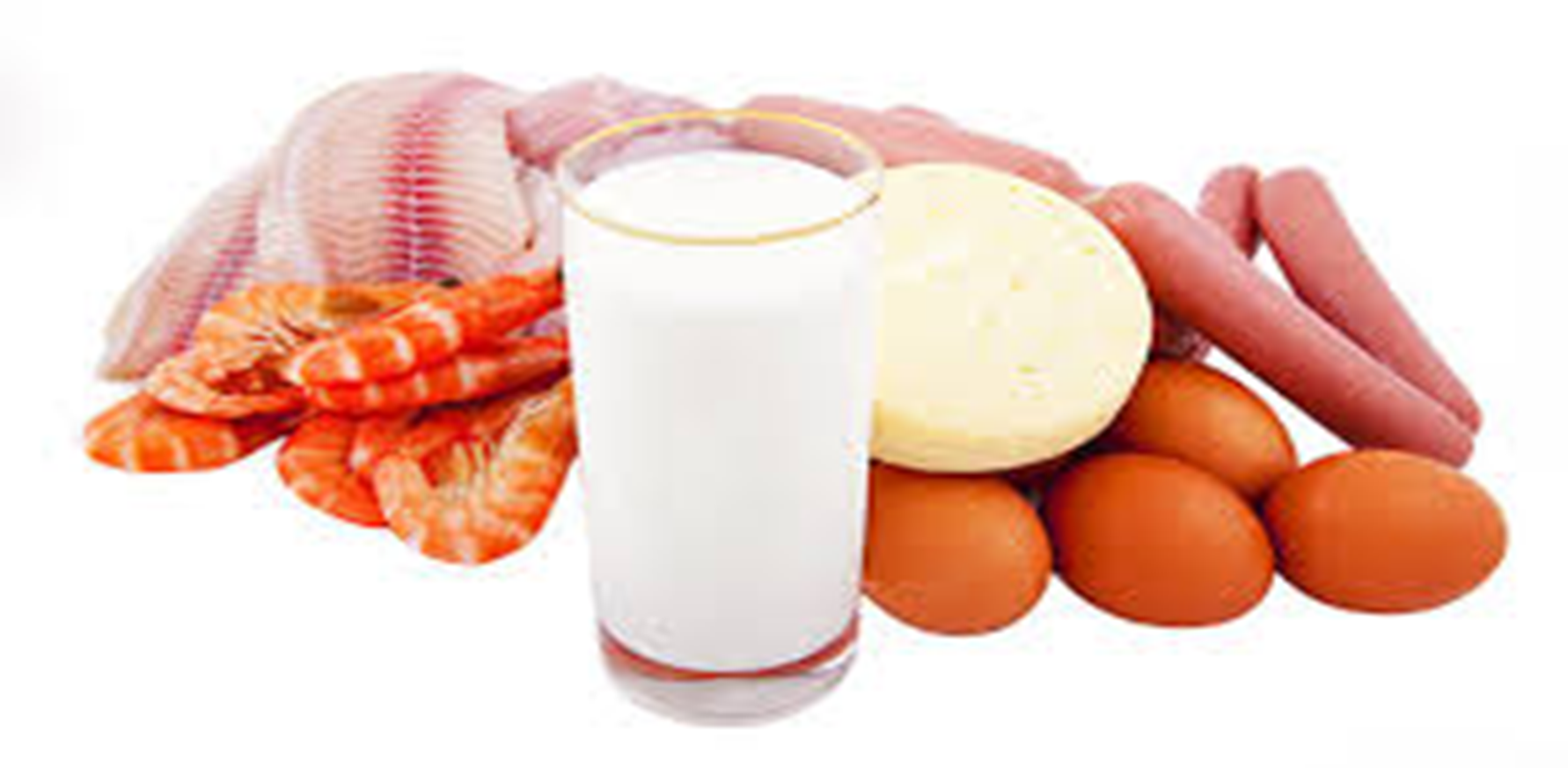 ΕΕΣ μεταβολισμός γλουταμίνης* σύγχρονη παραγωγή HCO3-.
η υποκαλιαιμία διεγείρει την αμμωνιογένεση & η υπερκαλιαιμία την αναστέλλει
[Speaker Notes: Οι διαταραχές του Κ+  τον επηρεάζουν, πιθανότατα μέσω μεταβολών της ενδοκυττάριας οξύτητας, έτσι ώστε η υποκαλιαιμία να διεγείρει και η υπερκαλιαιμία να αναστέλλει αντίστοιχα την αμμωνιογένεση.

Αν το NH4+ δεν αποβληθεί στα ούρα, μεταφέρεται στο φλεβικό δίκτυο και μεταβολίζεται στο ήπαρ σε ουρία, καταναλώνοντας τα HCO3- που δημιουργήθηκαν κατά την παραγωγή του. Επομένως μόνο η απέκκριση στα ούρα των παραγόμενων στα εγγύς σωληνάρια NH4+ εξασφαλίζει τη νεφρική αναγέννηση των HCO3-.]
Επαναρρόφηση των διττανθρακικών μετά ένα φορτίο βάσης
Η προσθήκη φορτίου βάσης ισοδυναμεί με σημαντική απώλεια οξέων
Η υπογκαιμία και η υποκαλιαιμία συνιστούν παράγοντες συντήρησης της αλκάλωσης, που πρέπει να αντιμετωπίζονται για να επέρχεται η επιδιωκόμενη διττανθρακουρία
Τιτλοποιήσιμη οξύτητα μετά από ένα φορτίο οξέος ή βάσης
έκκριση του φωσφόρου στα ούρα
η οξέωση μετά από ένα φορτίο οξέος την αυξάνει, ενώ 
η αλκάλωση μετά από ένα φορτίο βάσης την ελαττώνει
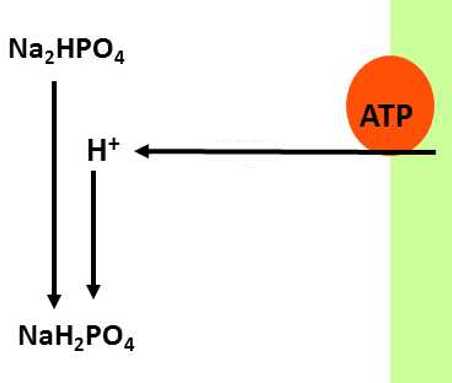 Αμμωνιογένεση μετά από ένα φορτίο οξέος
μετά από ένα φορτίο οξέος, η ικανότητα του νεφρικού σωληναρίου να αυξάνει, την παραγωγή και απέκκριση NH4+ είναι πολύ μεγαλύτερη από την αντίστοιχη δυνατότητα αύξησης της τιτλοποιήσιμης οξύτητας
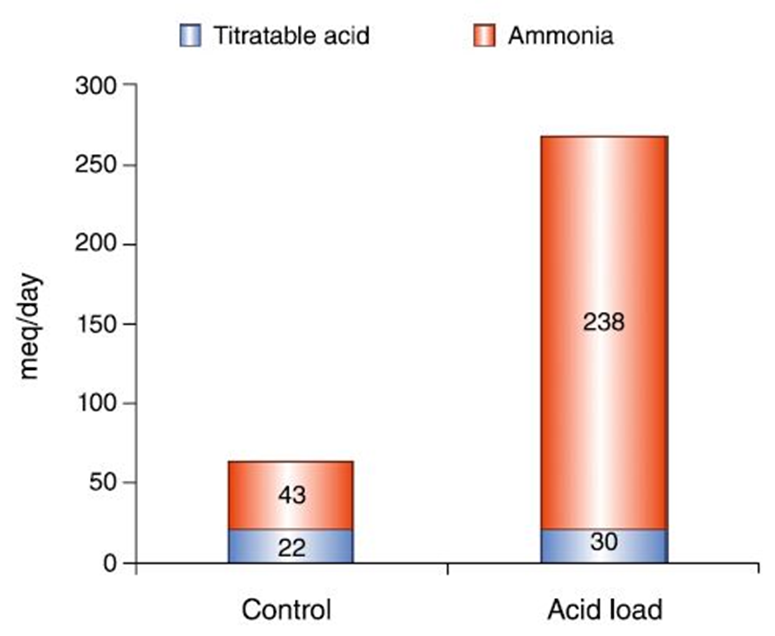 Ποια είναι η σημασία του πνεύμονα ως αντιρροπιστικού οργάνου στην οξεοβασική ισορροπία;
Δημήτριος Λαγονίδης,

Πνευμονολόγος-Εντατικολόγος, Συντονιστής Δ/ντής ΜΕΘ
Γεν. Νοσοκομείου Γιαννιτσών
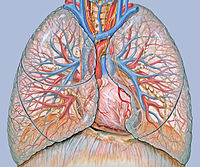 Σχέση πνευμόνων και pH
Φαίνεται από δύο ισότητες:
Vco2: Παραγόμενο CO2 οργανισμού (ml/min)
VA      : Κυψελιδικός αερισμός (L/min)
VCO2 x 0,863
PaCO2 =
VA
Εξίσωση του κυψελιδικού αερισμού
HCO3-
pH=6,1 + log
ΑΝΑΠΝΕΥΣΤΙΚΟ Κ.
0,03 x PaCO2
Εξίσωση Henderson-Hasselbach
pCO2
H+ πλάσματος
Η Αύξηση του αερισμού (VA) μειώνει την PaCO2
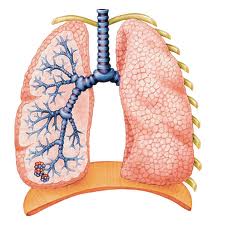 η σημασία του πνεύμονα ως αντιρροπιστικού οργάνου στην οξεοβασική ισορροπία;
Η ρύθμιση στηρίζεται στα:
Κεντρικό ρυθμιστή:  αναπνευστικό κέντρο , 
Χημειοϋποδοχείς: 	κεντρικοί 
					
					         
						περιφερικοί

Αναπνευστική αντλία 
(εγκεφαλικά ημισφαίρια, στέλεχος, ΝΜ, φρενικό - μεσοπλεύρια ν., αναπνευστικοί μύες)
της PaO2 <50-55 mmHg
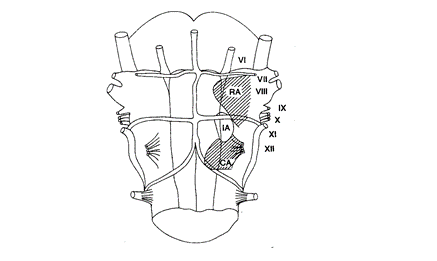 80%  CO2
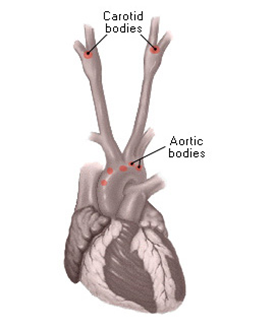 20%  CO2
PaCO2        pH (ΕΝΥ)
PaCO2        pH (ΕΝΥ)
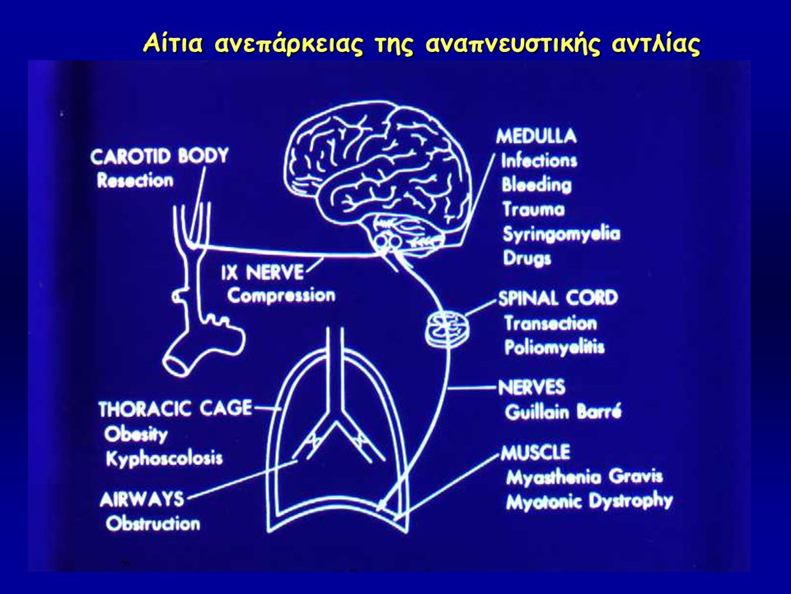 αναπνευστική αντλία
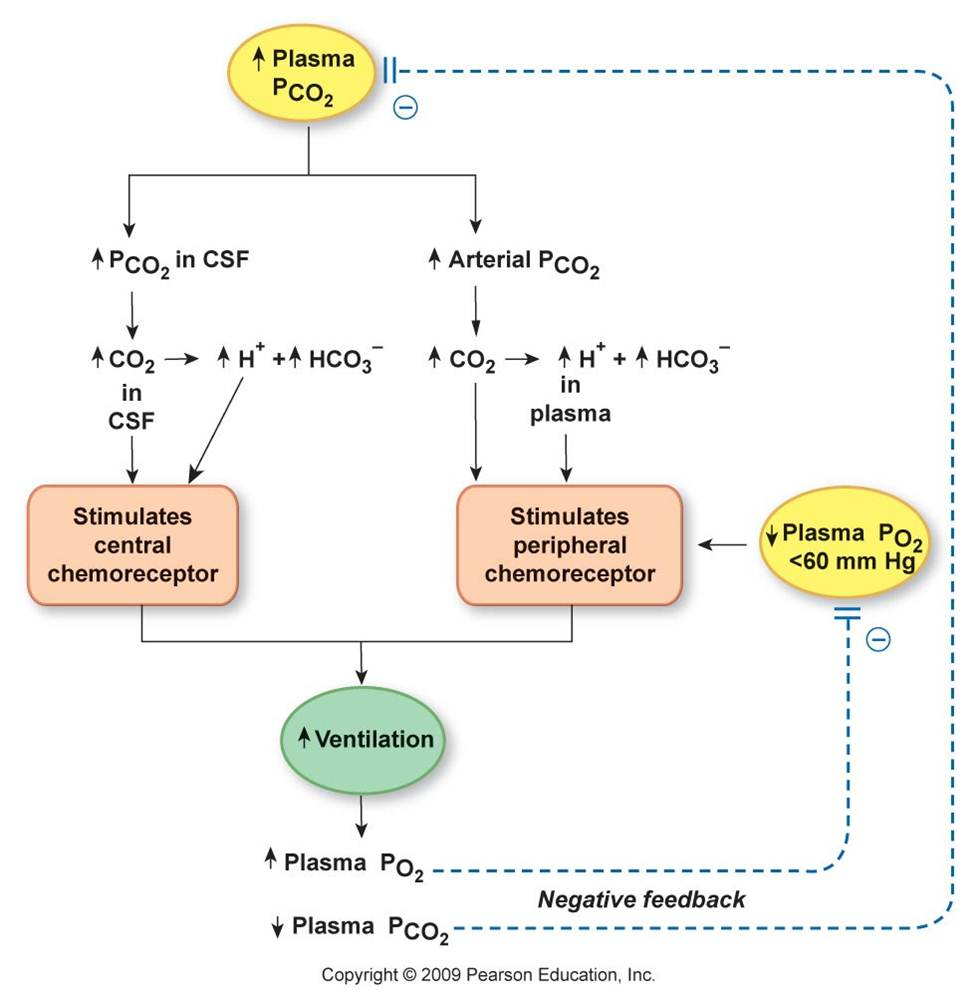 Αύξηση του pH διεγείρει τον κυψελιδικό αερισμό
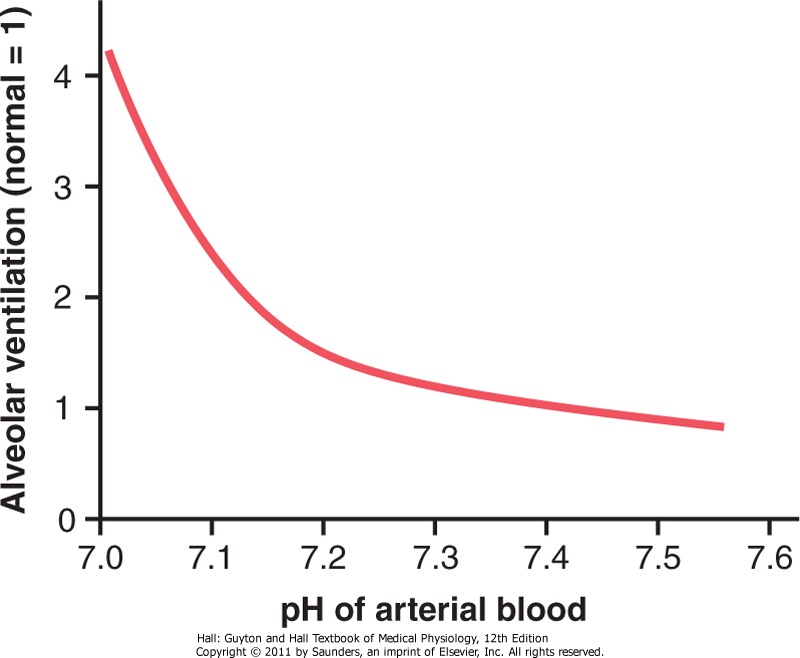 Κυψελιδικός αερισμός (φυσιολογικά =1)
pH αρτηριακού αίματος
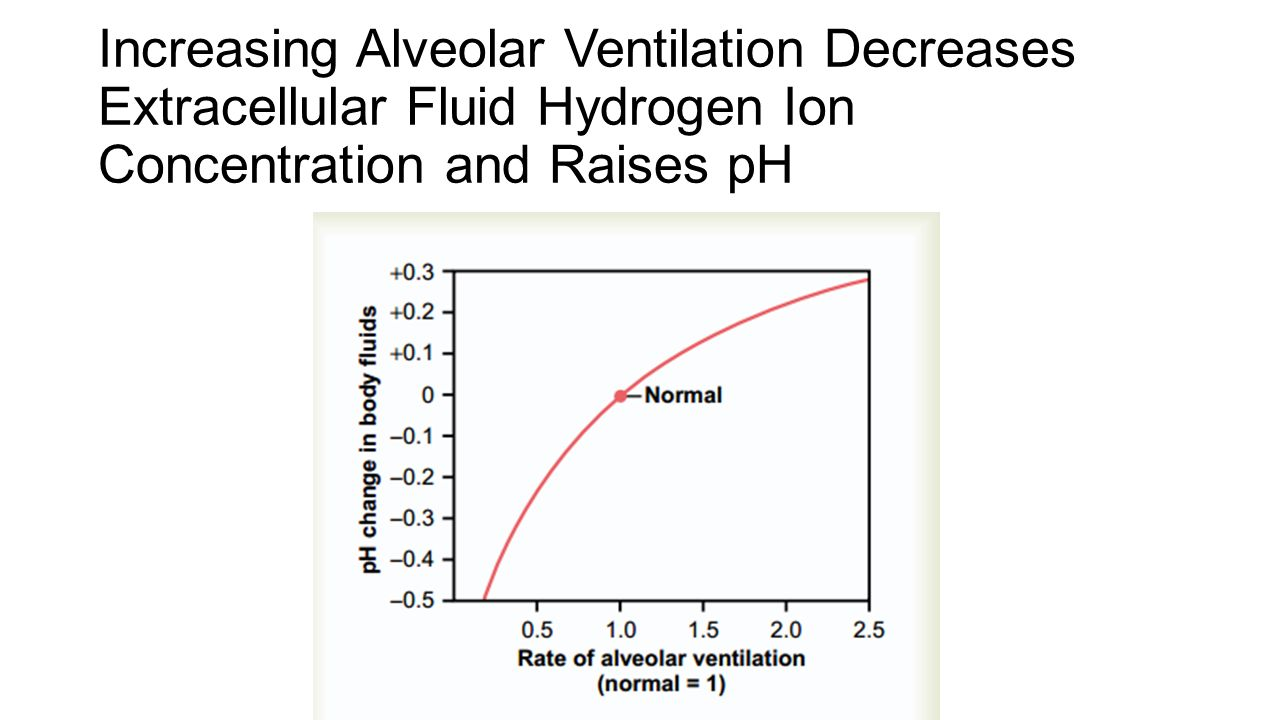 Ρυθμιστικό σύστημα πρωτεϊνών* (Hb)
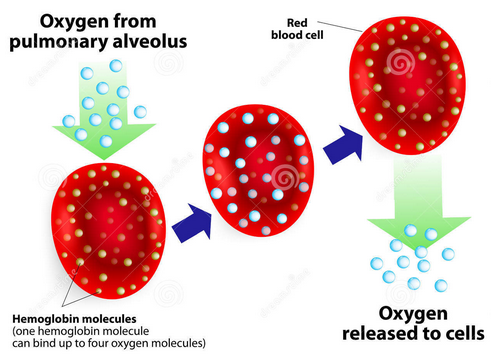 Όταν το H+Hb μόριο προσλαμβάνει O2 από τους πνεύμονες, η Hb (λόγω μεγαλύτερης συγγένειας με το O2) παίρνει το O2 και απελευθερώνει H+, που συνδέεται με HCO3-
O2
H+
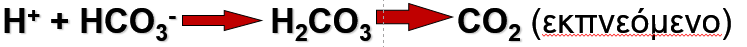 H+
O2
Όταν η Hb απελευθερώνει O2 δημιουργείται μεγάλη συγγένεια για τα H+
Αποτελούν το 75% της ρυθμιστικής ικανότητας του οργανισμού
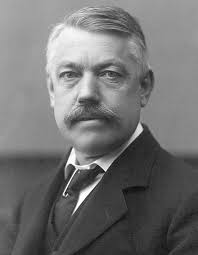 Φαινόμενο Bohr
1904
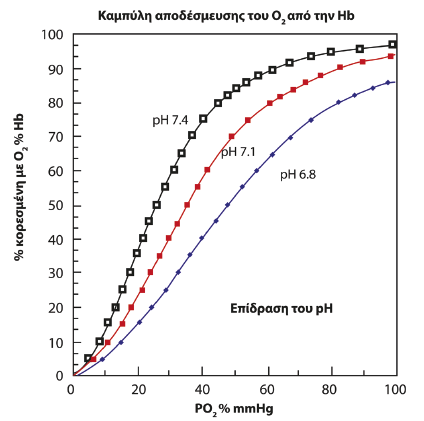 η μείωση του pΗ οδηγεί σε μικρότερη συγγένεια της Ηb με το Ο2
Δηλαδή η μείωση του pΗ των ιστών (ή η αύξηση του CO2) αυξάνει την αποδέσμευση του Ο2 από την Hb, επιτρέποντας τον ιστό να λάβει περισσότερο Ο2 

Δηλαδή το φαινόμενο Bohr είναι μία σημαντική προσαρμογή, όπου όσο αυξάνει η οξύτητα στους ιστούς εξαιτίας του μεταβολισμού, αυξάνει και η απόδοση Ο2 σ’ αυτούς.
Σχέση pH και κορεσμού Hb με Ο2
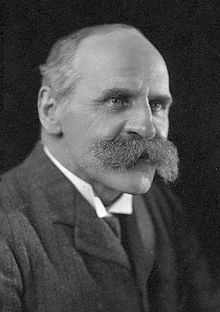 The Haldane effect
Φαινόμενο Haldane
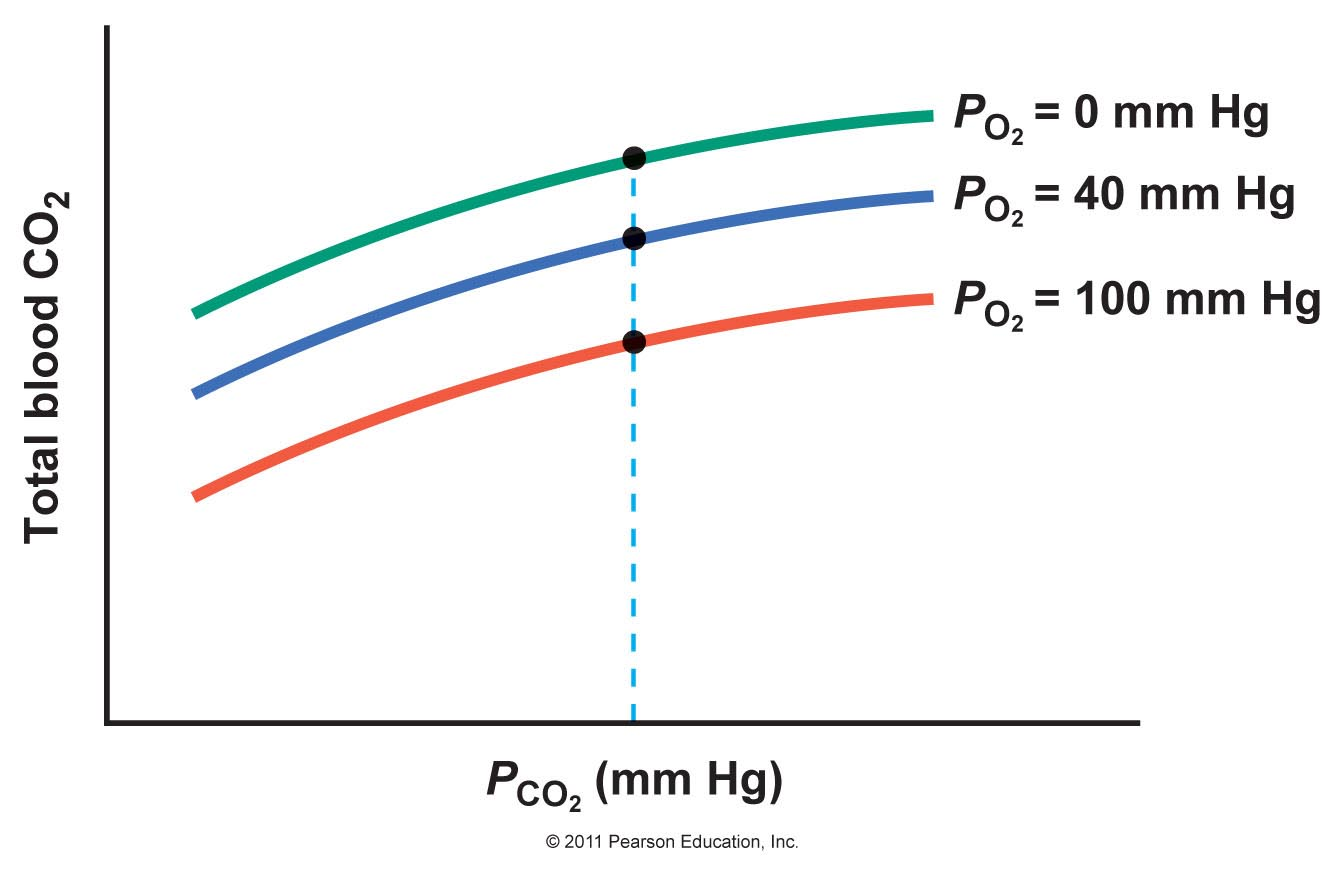 1914
η Hb έχει τη δυνατότητα να μεταφέρει Ο2 και CO2 ταυτόχρονα, όμως η παρουσία του ενός αερίου μειώνει τη δύναμη σύνδεσης με το άλλο, φαινόμενο Haldane
η ποσότητα CO2 που μεταφέρεται με την Hb επηρεάζεται από την PaO2, διευκολύνοντας την απελευθέρωση CO2 από την Hb
To O2 επηρεάζει τη σύνδεση της  Hb με το CO2
όταν η PO2 μειώνεται, (όπως σε ΧΑΠ), το CO2 δεν απελευθερώνεται από την Hb, ώστε αυτή δεν είναι πιθανό να συνδεθεί με Ο2 και συνεπώς να επιτaθεί η ελαττωμένη παροχή Ο2 στους ιστούς
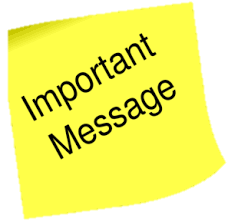 Επισημάνσεις
Το διττανθρακικό είναι το σημαντικότερο ρυθμιστικό σύστημα του εξωκυττάριου χώρου παρά το ότι έχει pk = 6,1 (διότι είναι ανοικτό και άφθονο)

Οι πρωτεΐνες είναι το σημαντικότερο ρυθμιστικό σύστημα του οργανισμού, εξαιτίας της μεγάλης τους συγκέντρωσης (καλύπτουν τα 3/4 της ρυθμιστικής ικανότητας), ενδοκυττάρια (-Hb, λευκώματα) και εξωκυττάρια (λευκωματίνη)

Τα οστά μπορούν και λειτουργούν ως ρυθμιστικά συστήματα διαμέσου ιοντικής ανταλλαγής(διαλυμένο HCO3-) ή λύσης των κρυστάλλων τους (απελευθέρωση CO32-)
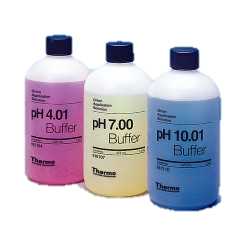 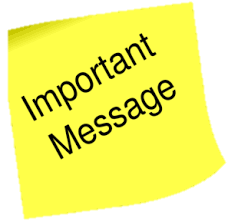 Επισημάνσεις
Ο ρόλος τω νεφρών στο θέμα της οξεοβασικής ισορροπίας είναι «να διατηρούν ένα ικανοποιητικό επίπεδο HCO3- στα υγρά του οργανισμού»

Οι πνεύμονες ασκούν τις επιδράσεις τους στην οξεοβασική ισορροπία διαμέσου των επιπέδων του CO2 του αίματος

Το αναπνευστικό σύστημα είναι υπεύθυνο για τη διατήρηση της PaCO2 στα φυσιολογικά όρια προσαρμόζοντας τον κυψελιδικό αερισμό στις ανάγκες παραγωγής CO2
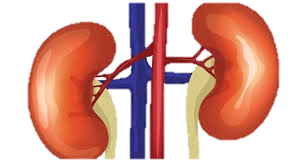 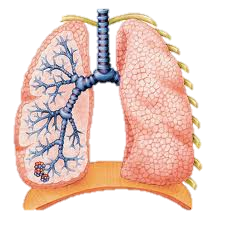 [Speaker Notes: Το αναπνευστικό σύστημα ρυθμίζει την οξεοβασική ισορροπία γρήγορα και αποτελεσματικά, προσαρμόζοντας τον κυψελιδικό αερισμό (κατά λεπτό αερισμό) στις ανάγκες παραγωγής του CO2, με σκοπό τη διατήρηση της PaCO2 μέσα στα φυσιολογικά όρια]
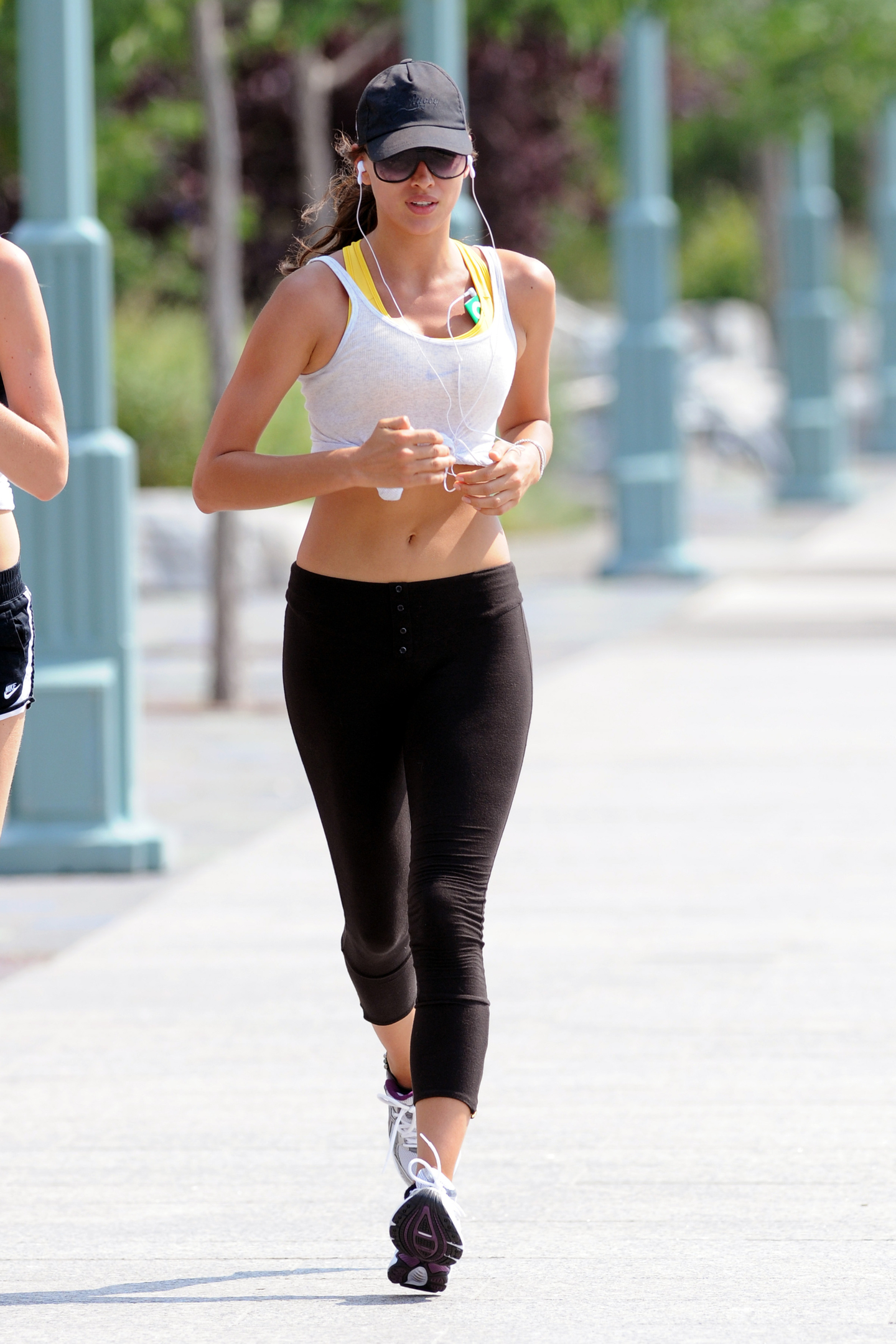 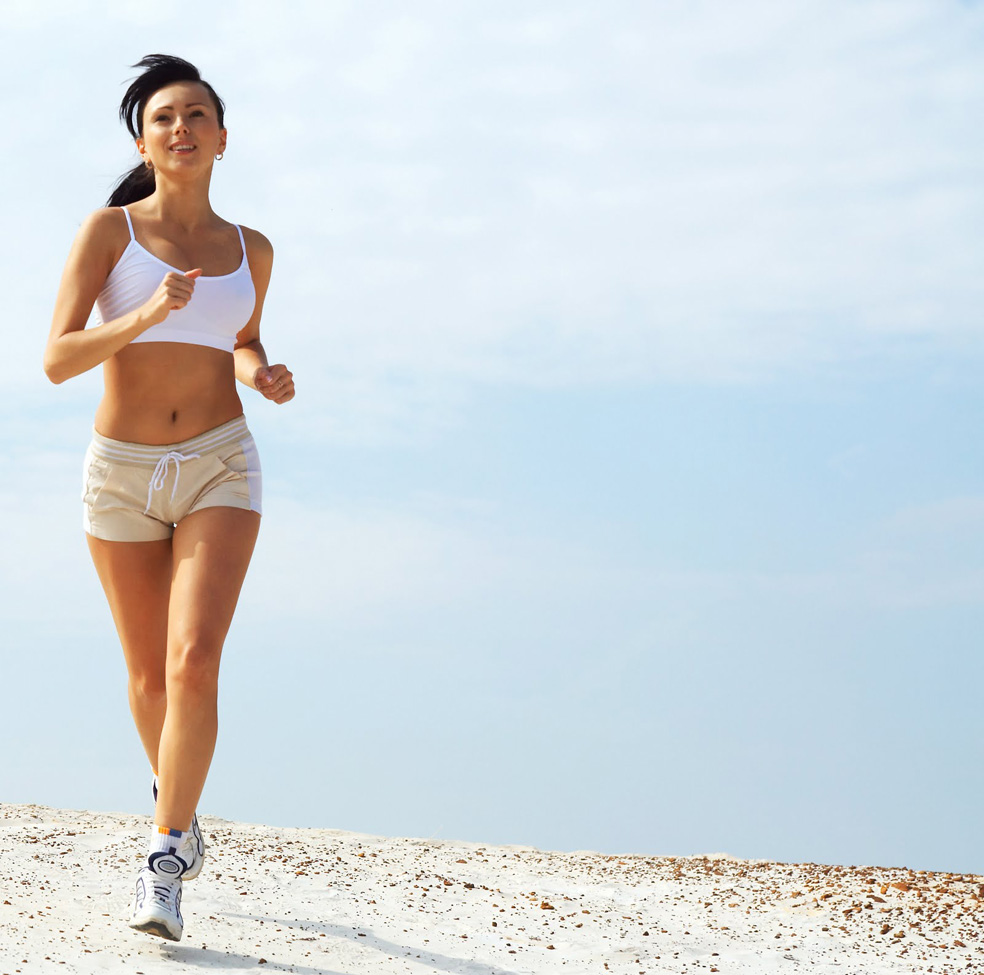 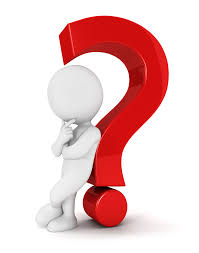 ... έκανε Jogging καθημερινά (3 χιλιόμετρα). 
Μετά από 7 min και στο τέλος των πρώτων 1.500 μέτρων είχε 2πλασιασμό των αναπνοών/λεπτό.
Αισθάνονταν καλά χωρίς δυσκολία να συνεχίσει και να συμπληρώσει το υπόλοιπο μισό της διαδρομής. 
Στα 1.500 μέτρα, τι θα περιμένατε να είχε στα αέρια αίματος;

α) Φυσιολογική PaCO2 και pH; 
β) Χαμηλή PaCO2 και υψηλό pH; 
γ) Υψηλή PaCO2 και χαμηλό pH; 
δ) Χαμηλή PaCO2 και χαμηλό pH; 
ε) Χαμηλό pH και υψηλή ή χαμηλή PaCO2 ανάλογα με τον tidal όγκο;
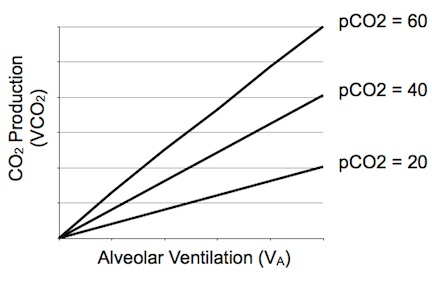 κατά τη διάρκεια της άσκησης, 
τόσο η παραγωγή του CO2, όσο και ο κυψελιδικός αερισμός αυξάνουν, διατηρώντας την PaCO2 και το pH στα φυσιολογικά πλαίσια.
a) Φυσιολογική PaCO2 και pH;
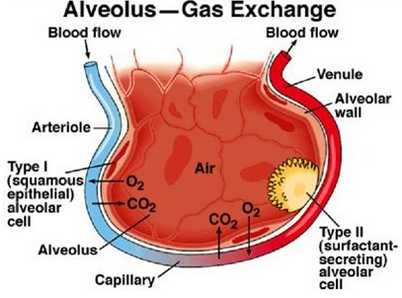 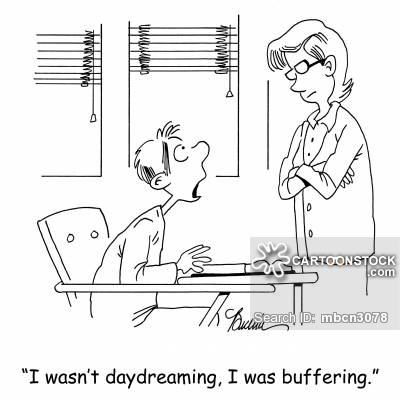 Eπίδραση της PaO2 στον κυψελιδικό αερισμό
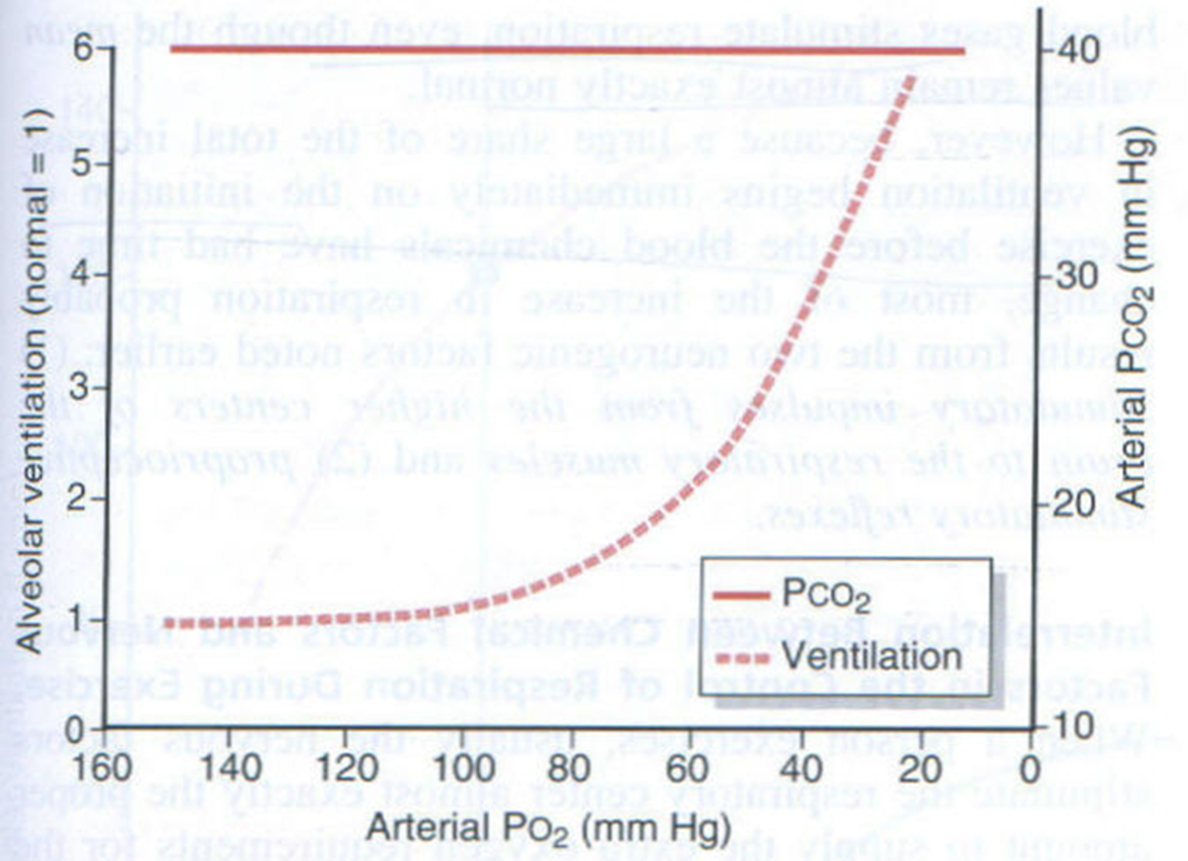 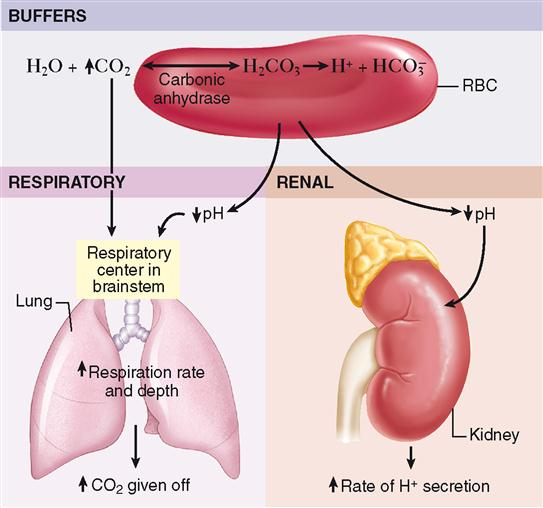